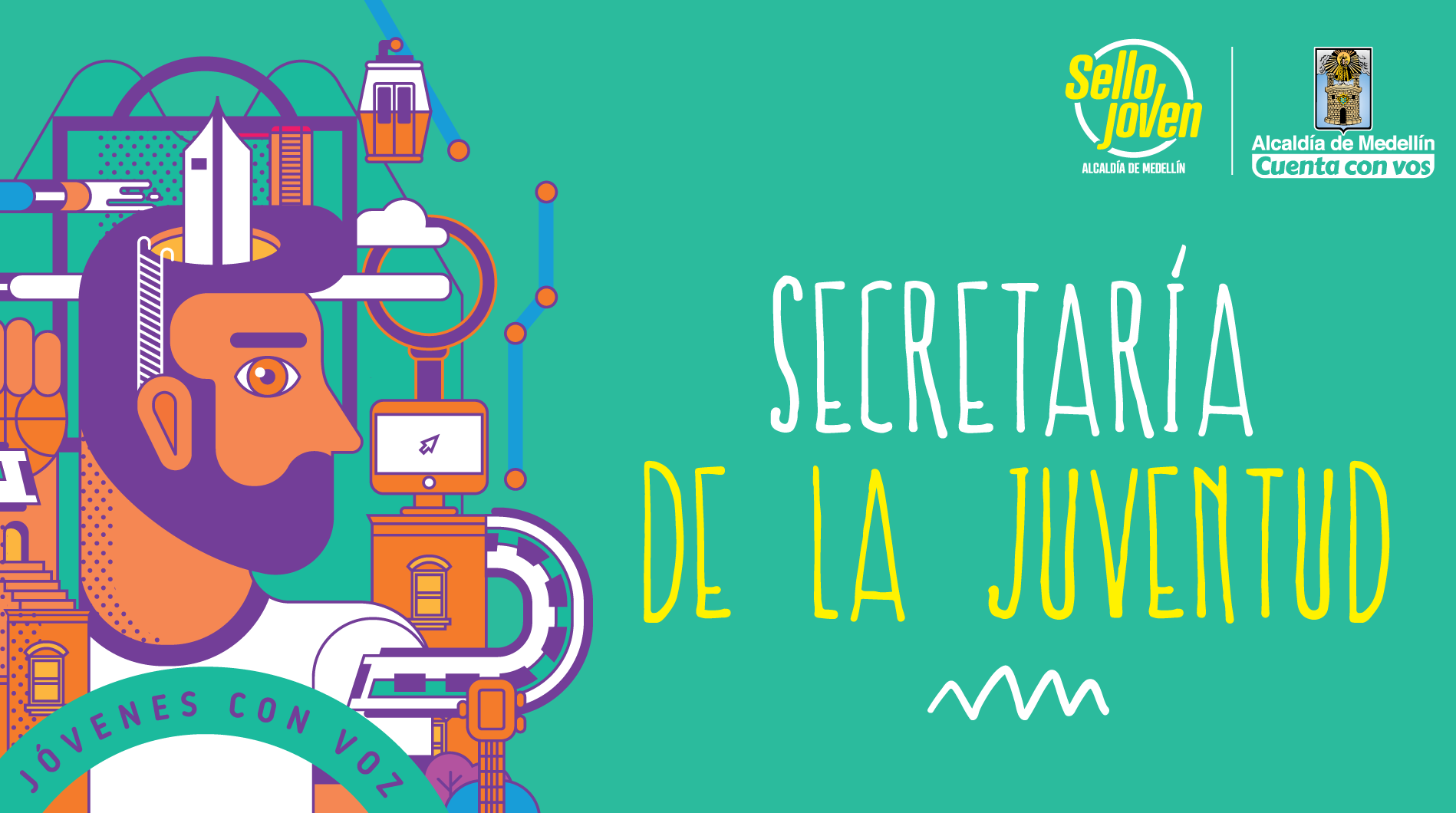 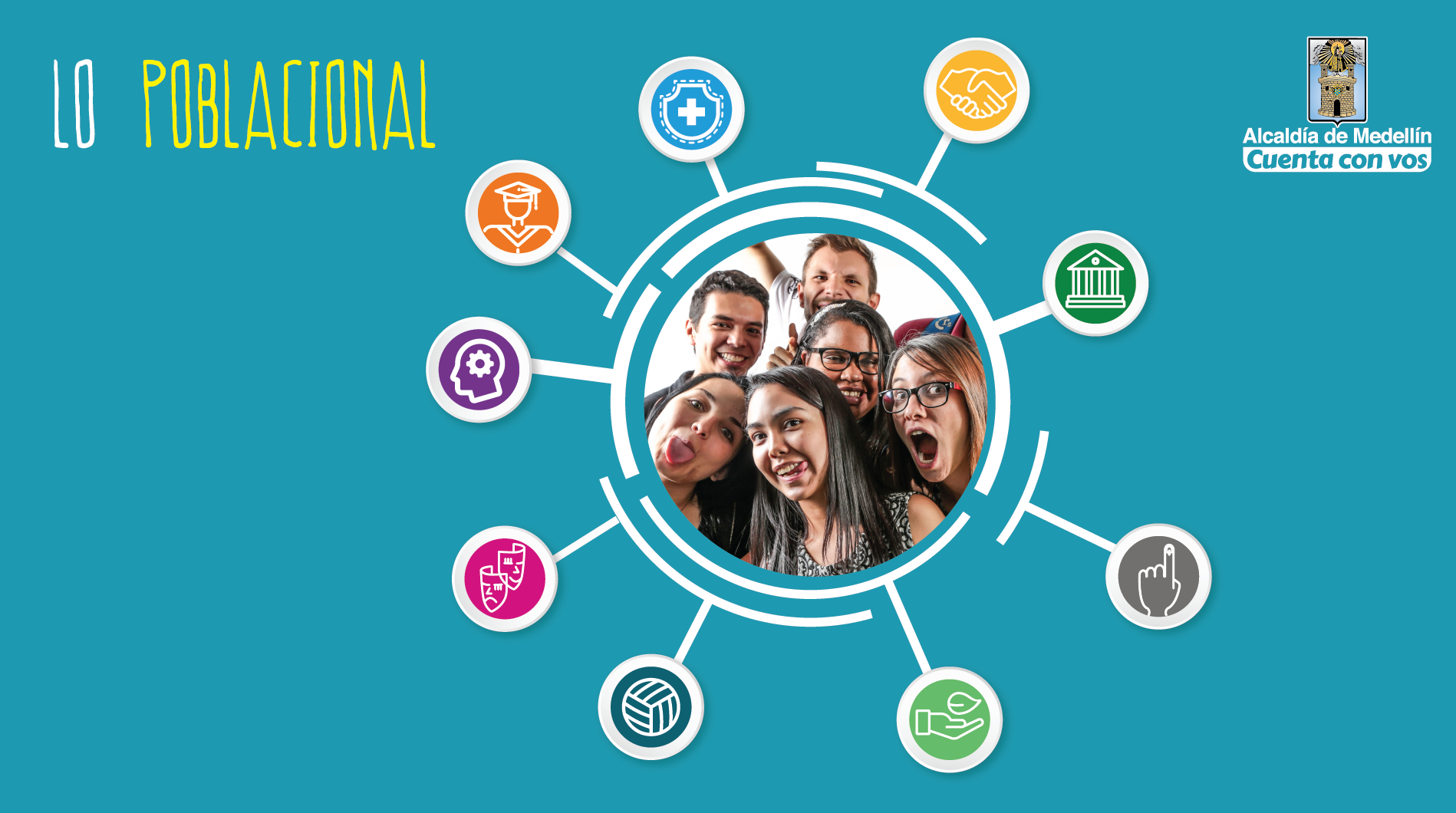 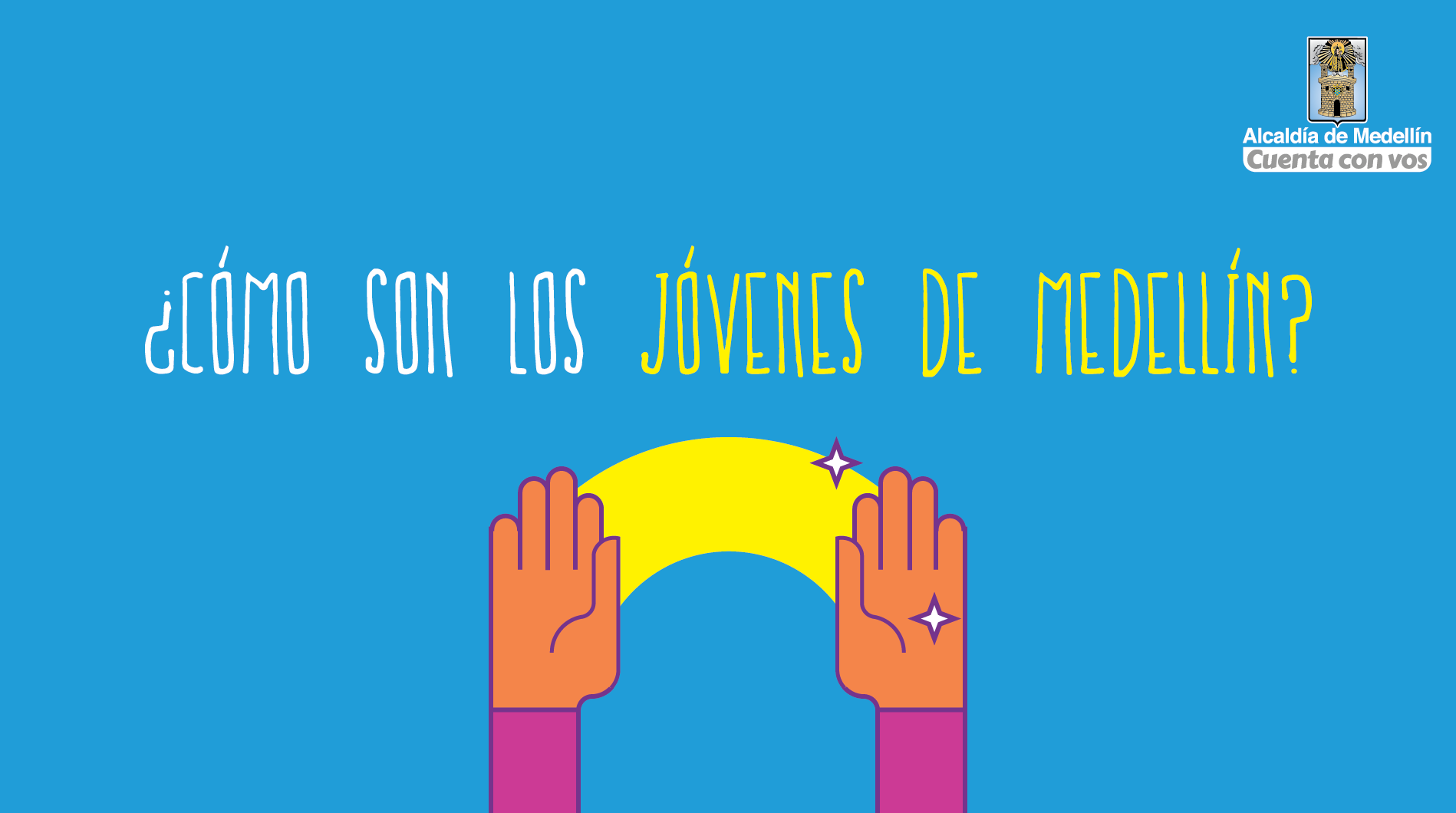 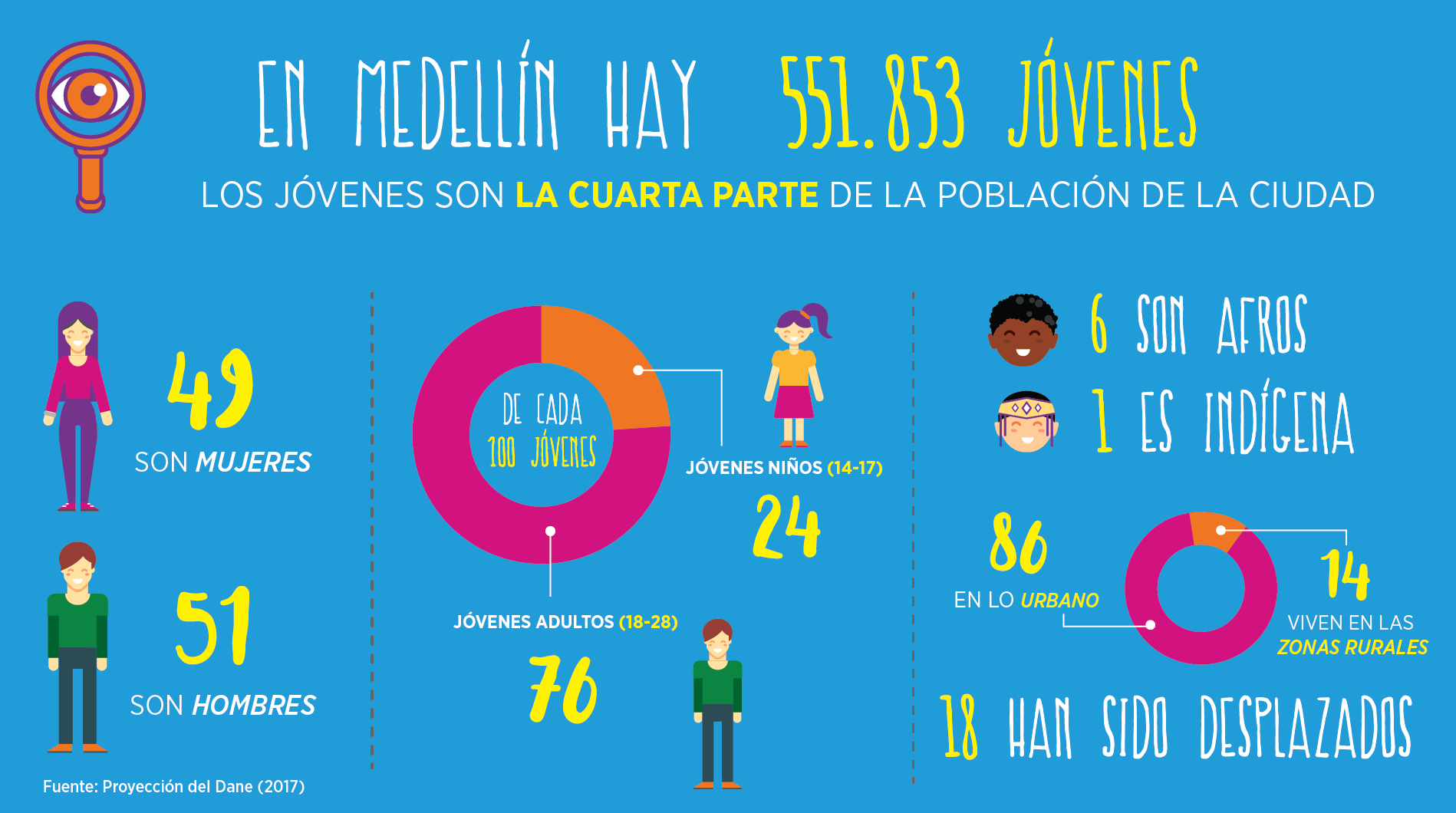 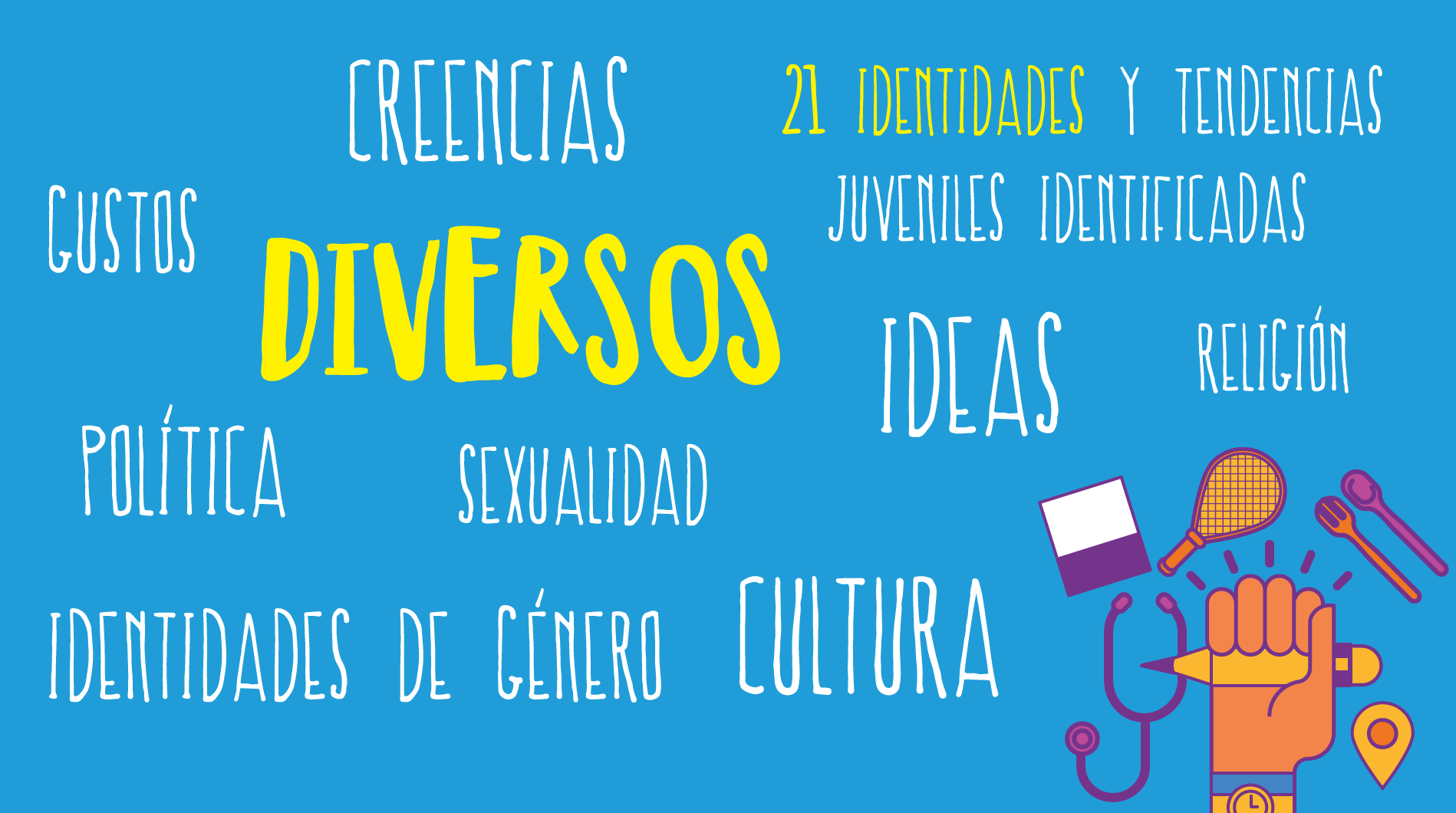 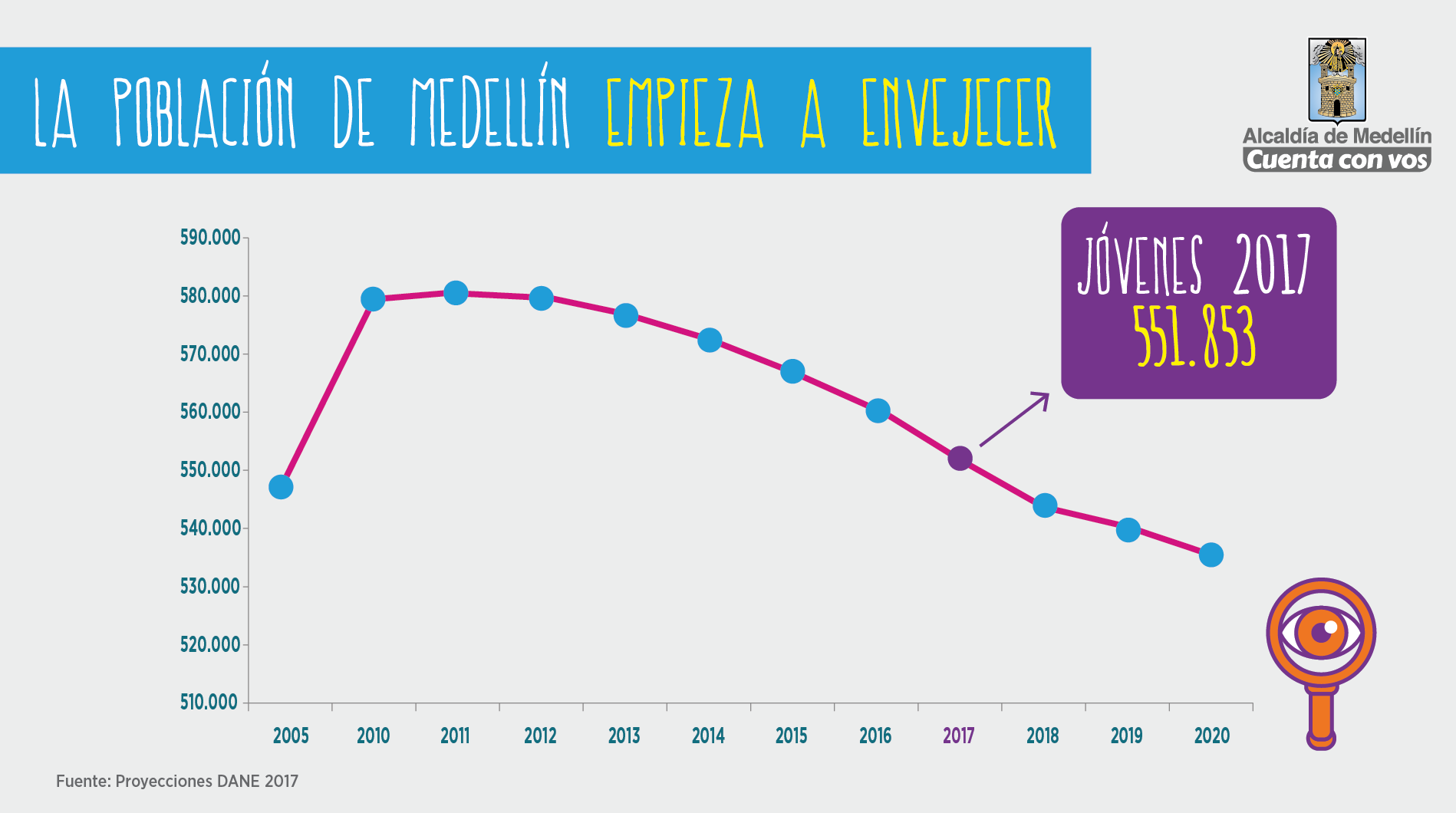 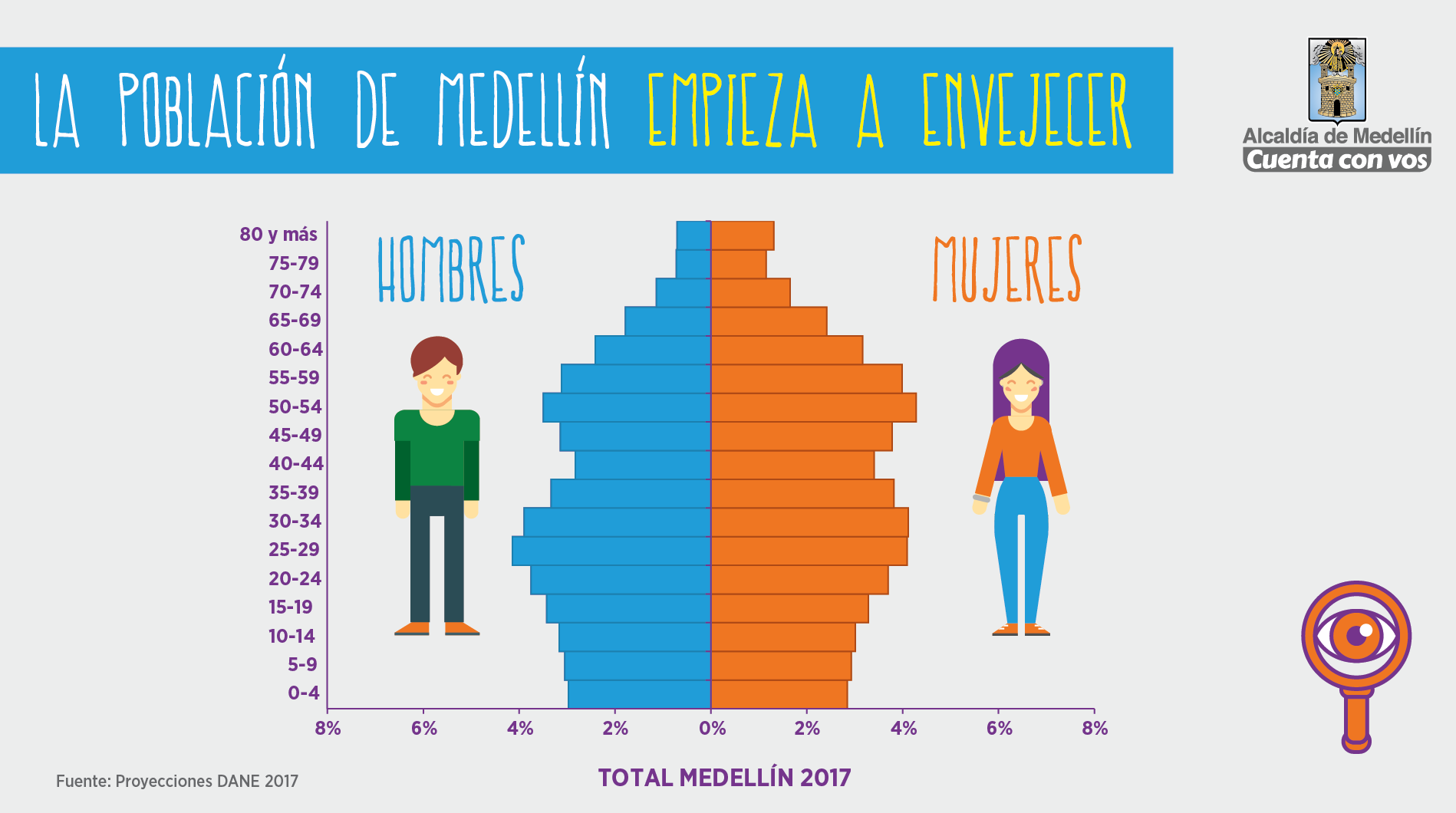 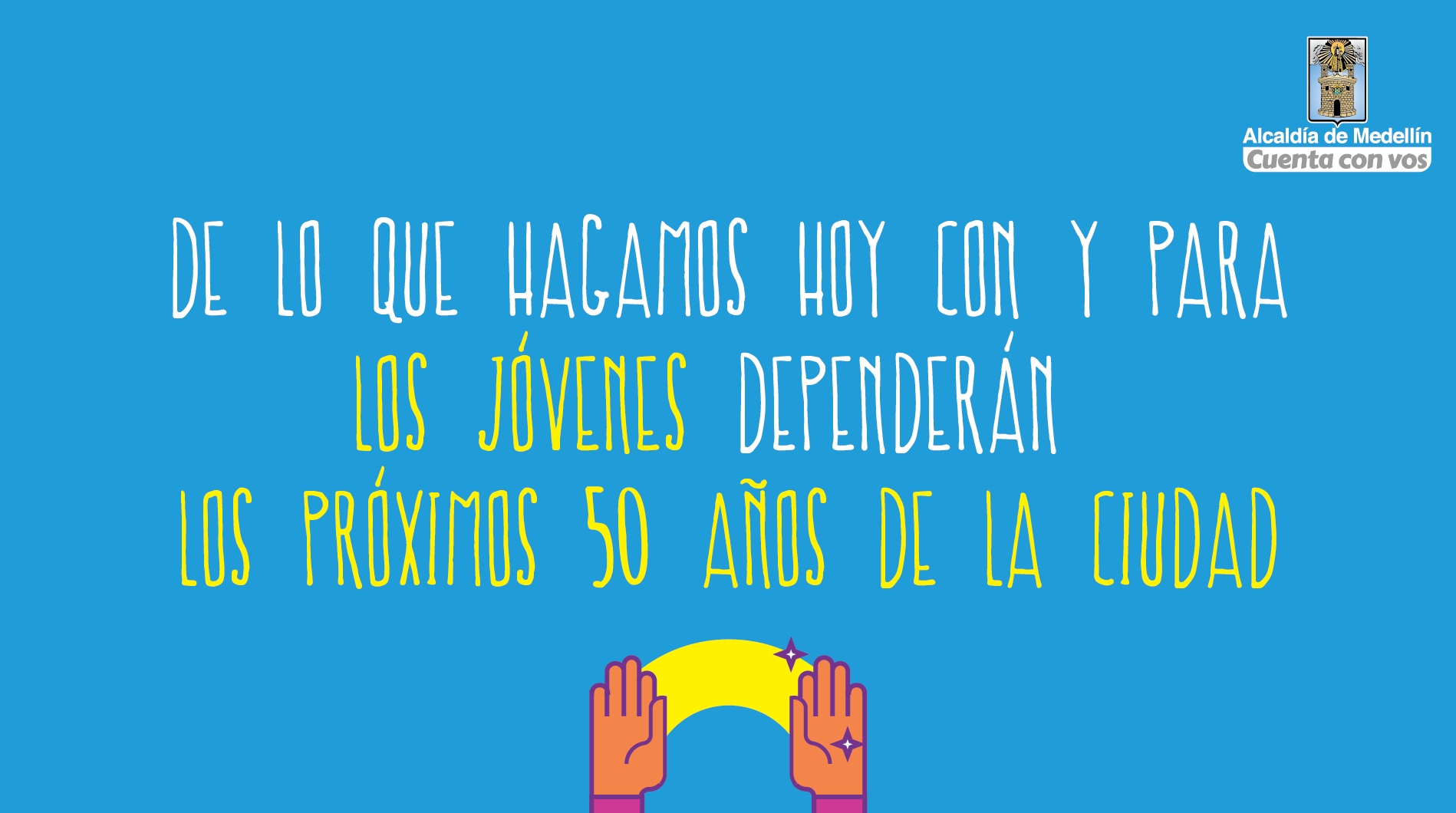 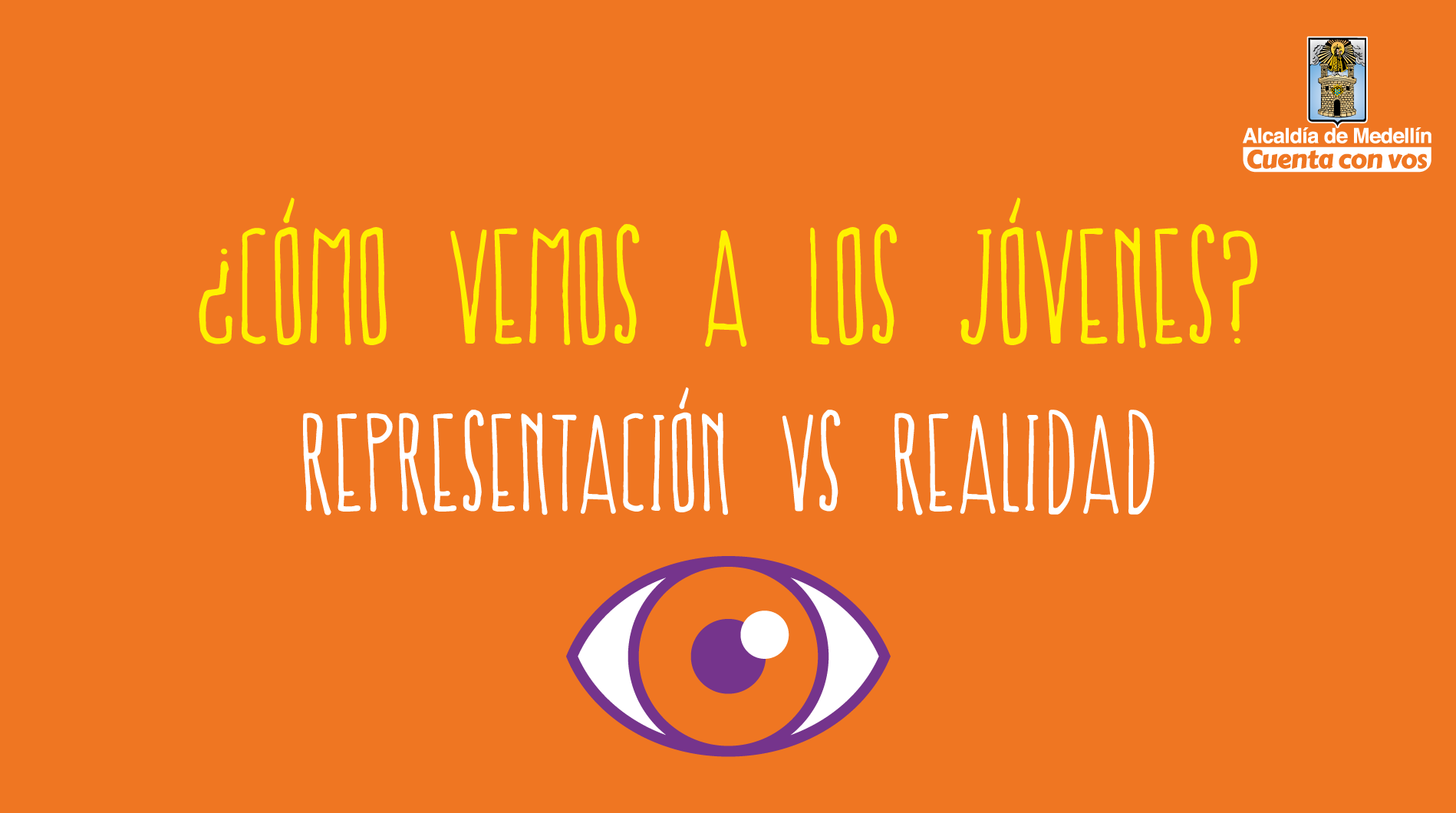 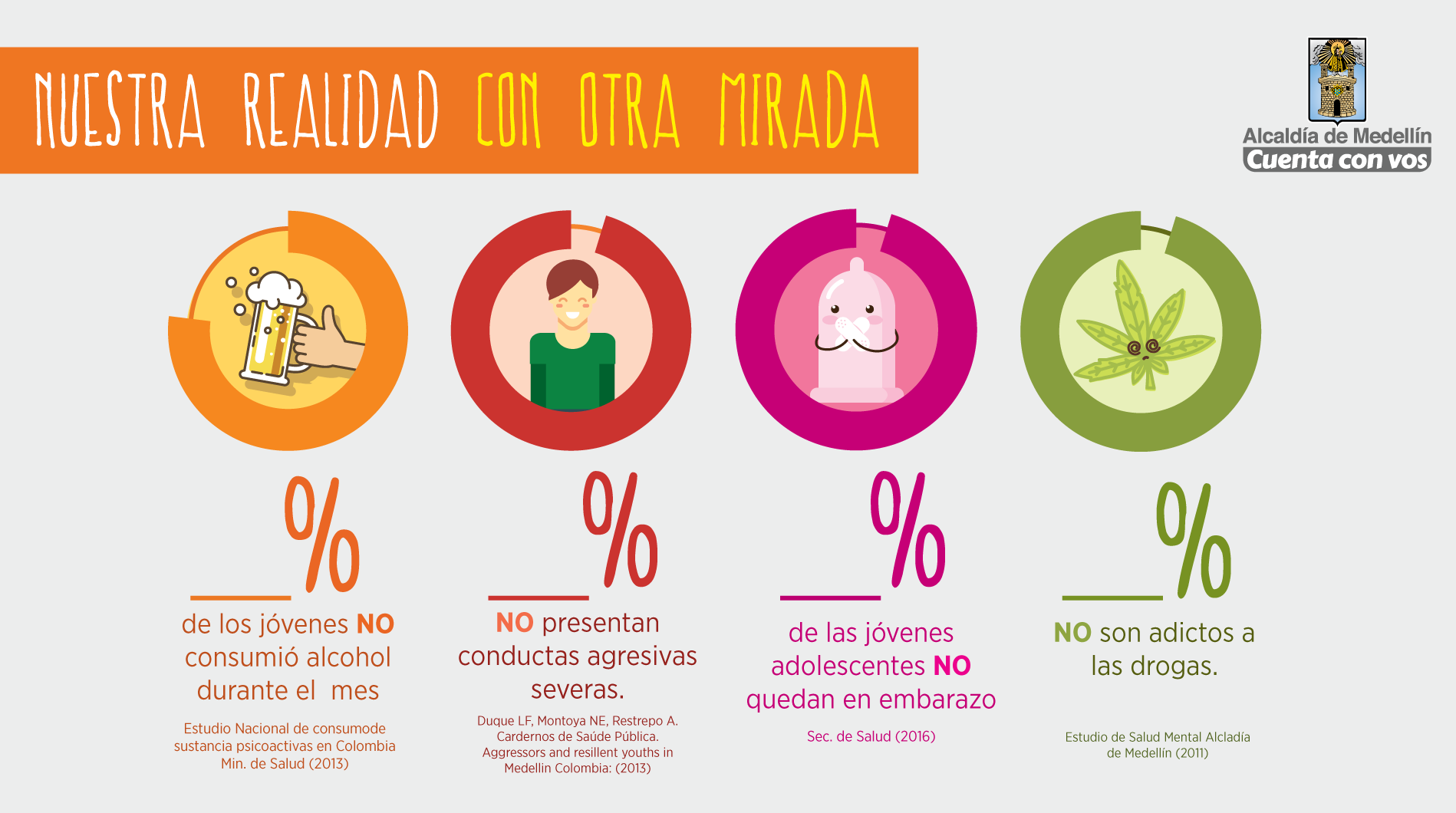 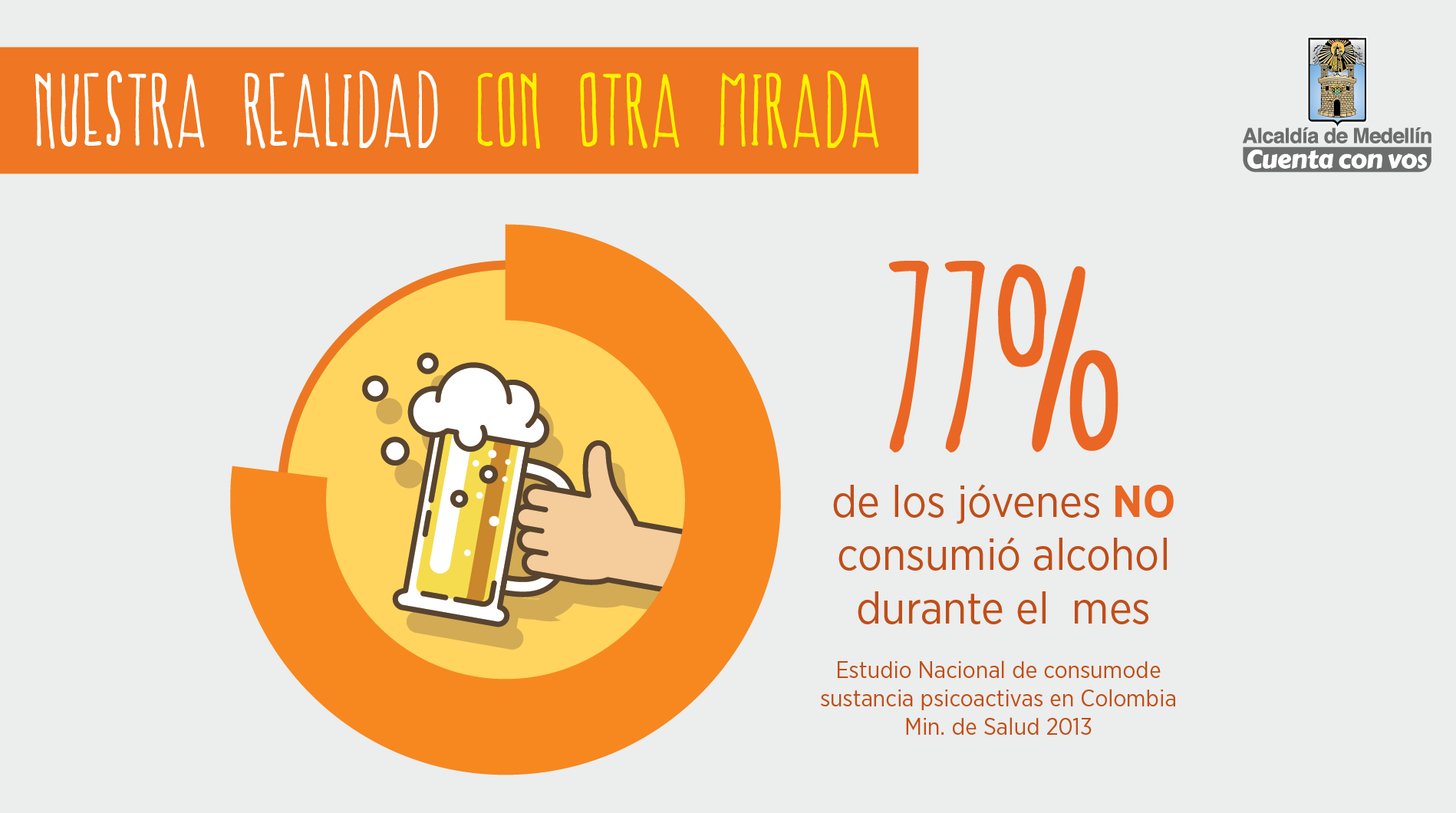 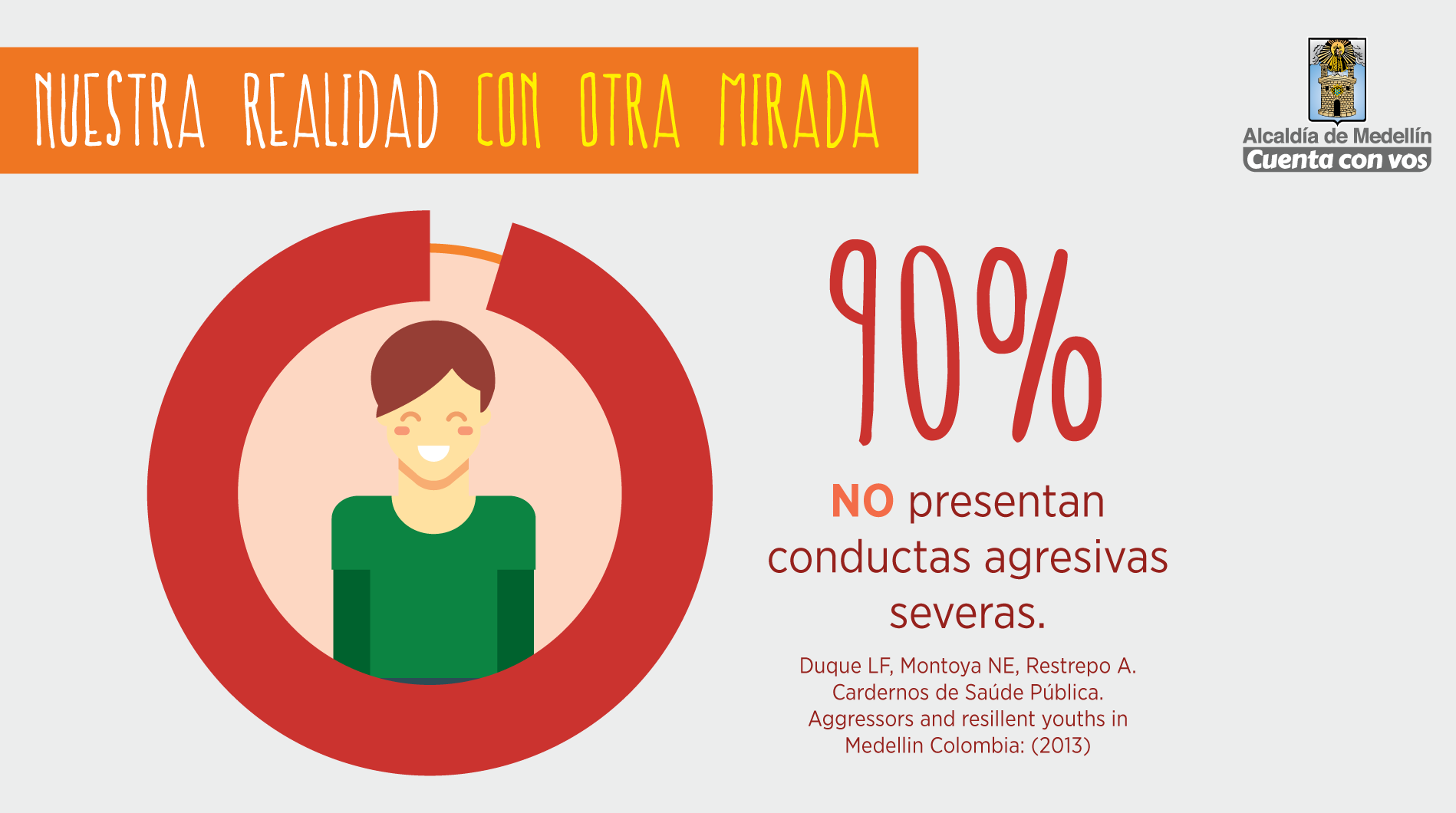 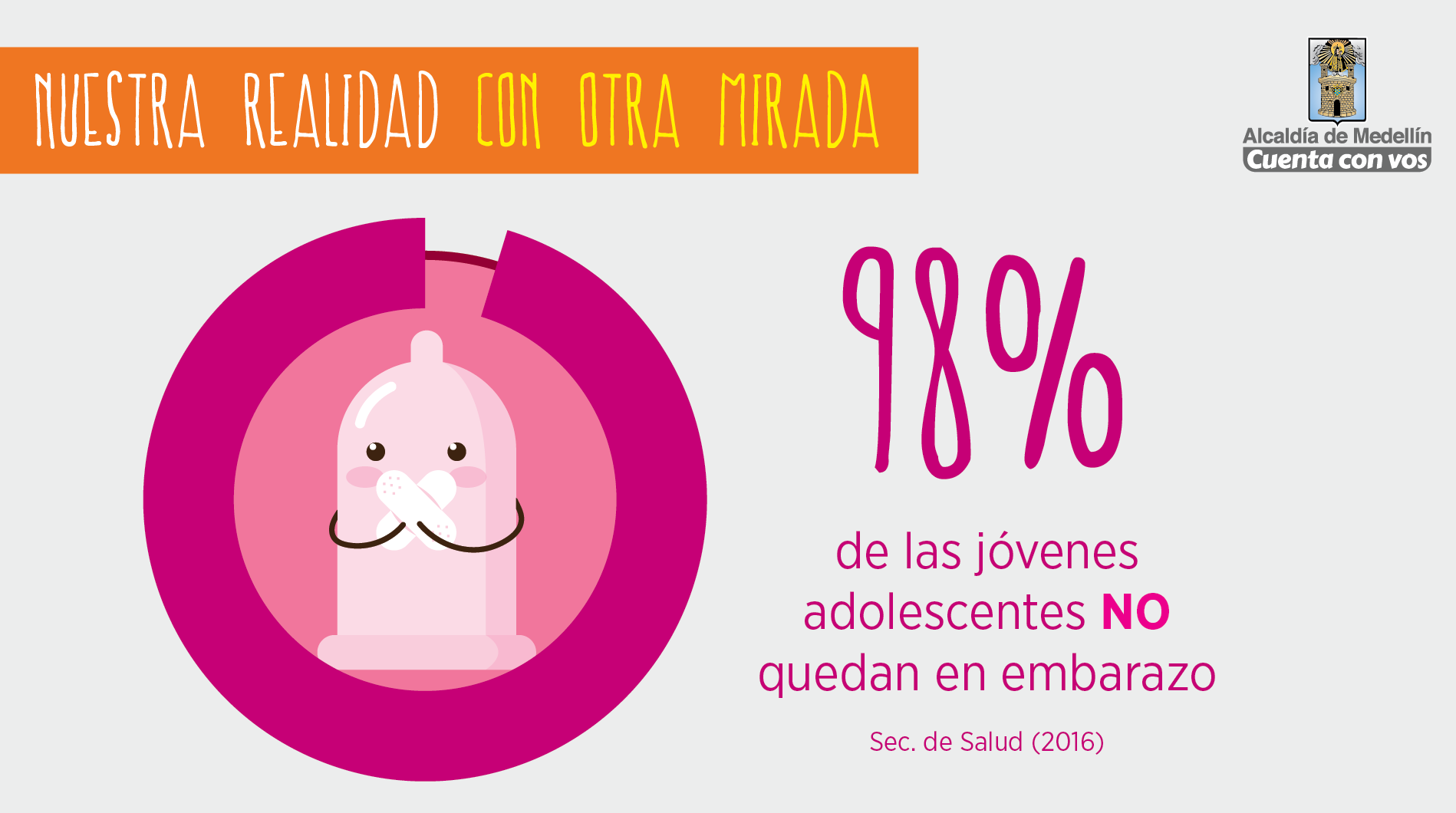 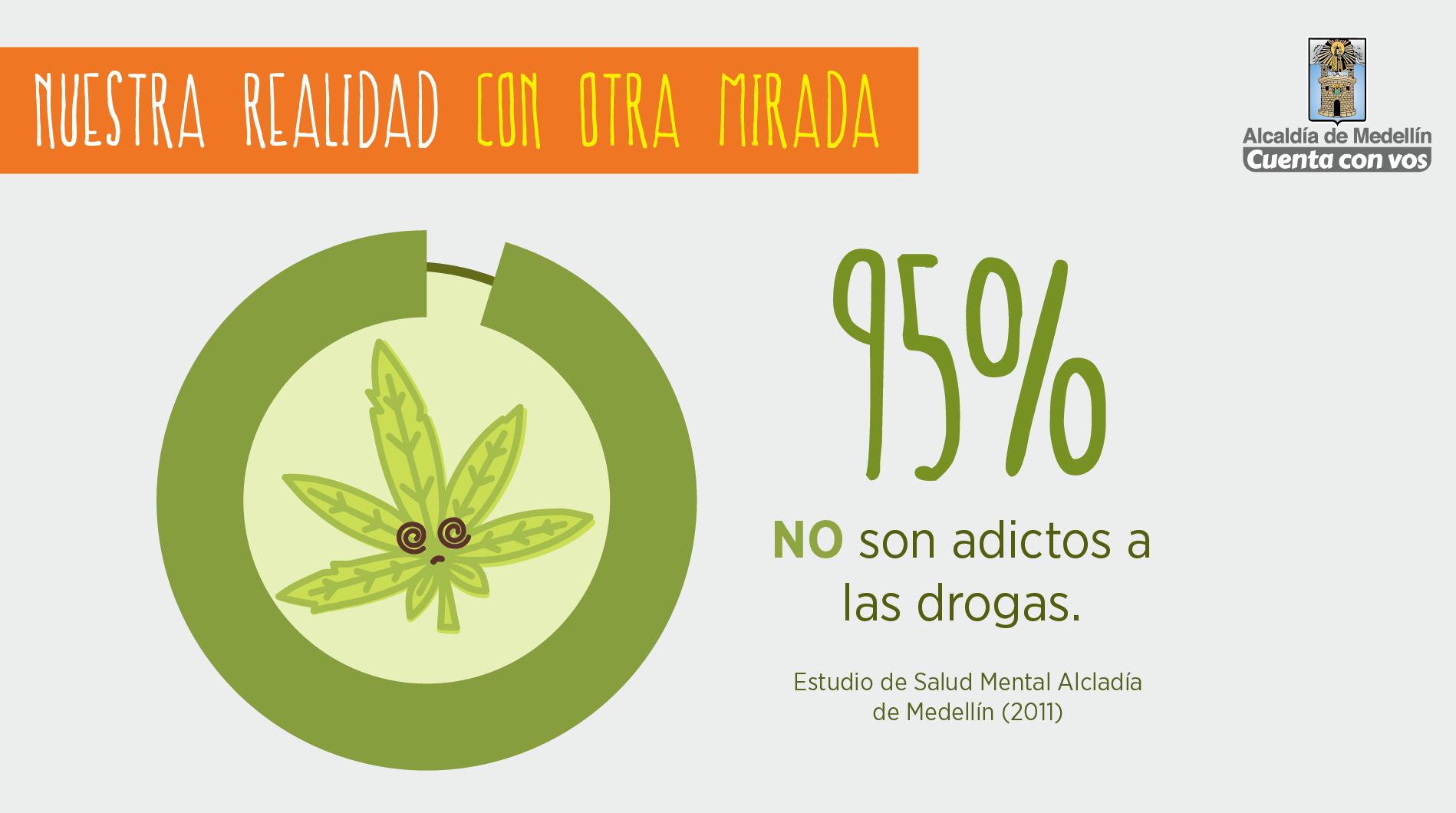 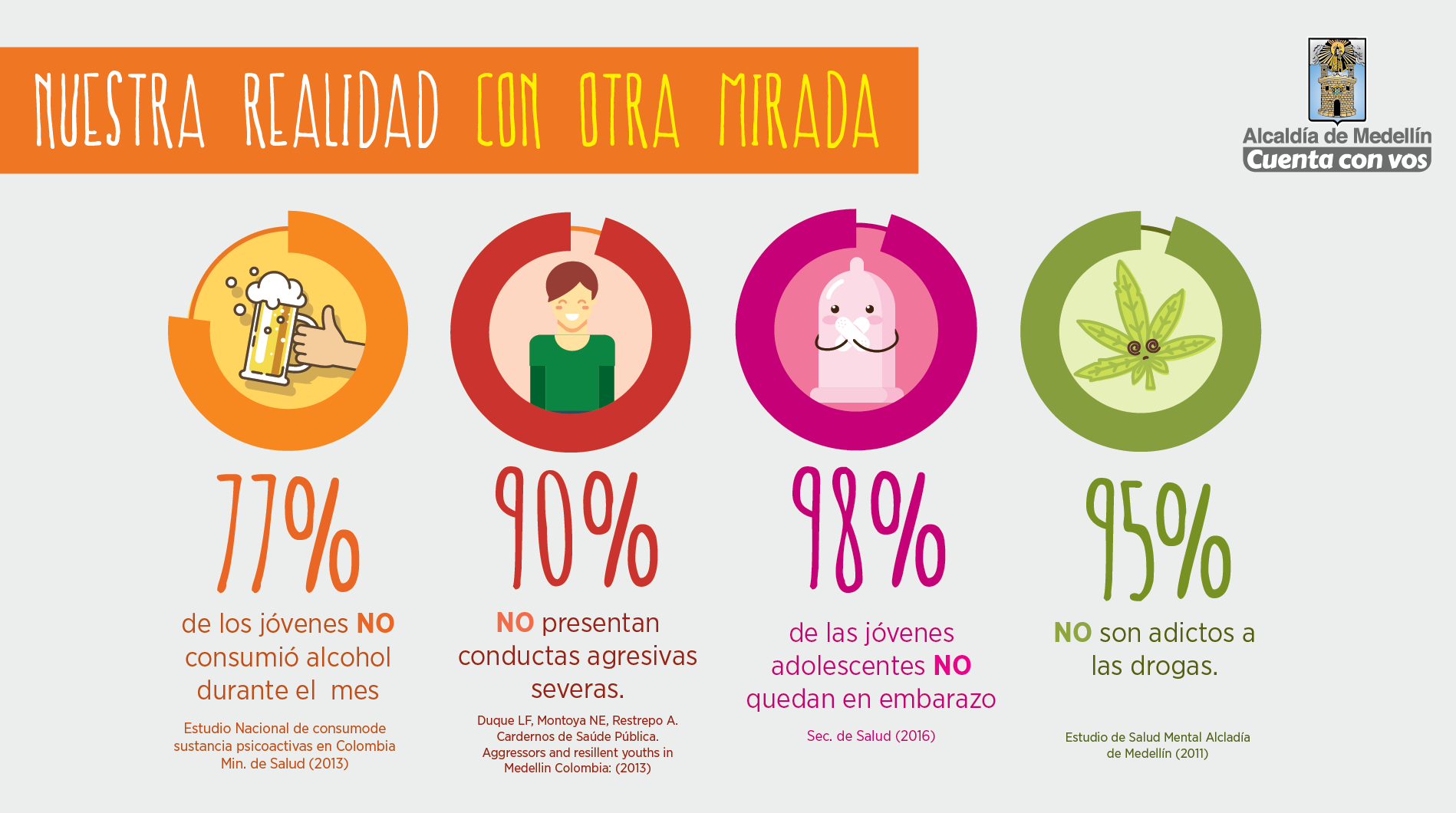 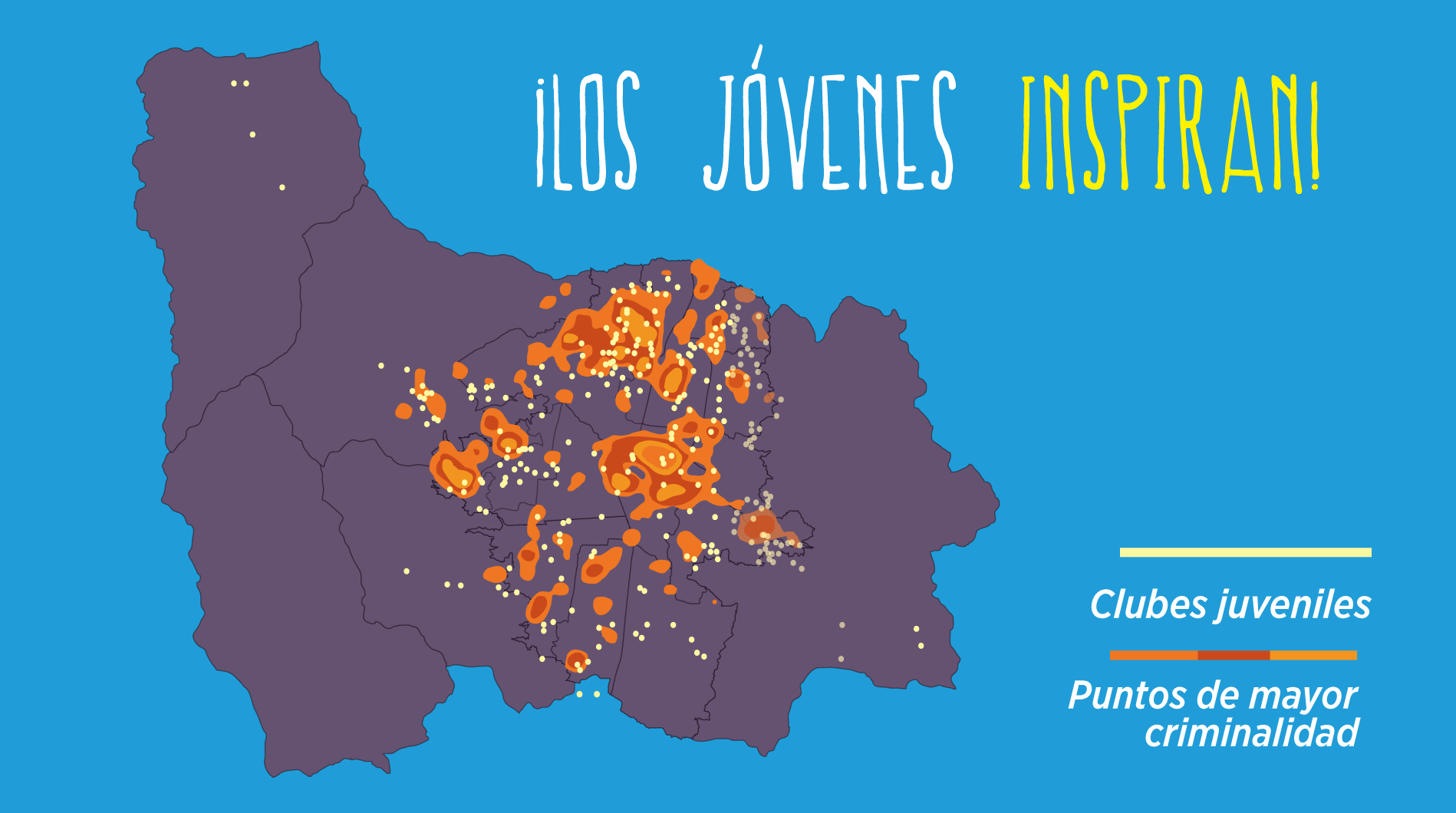 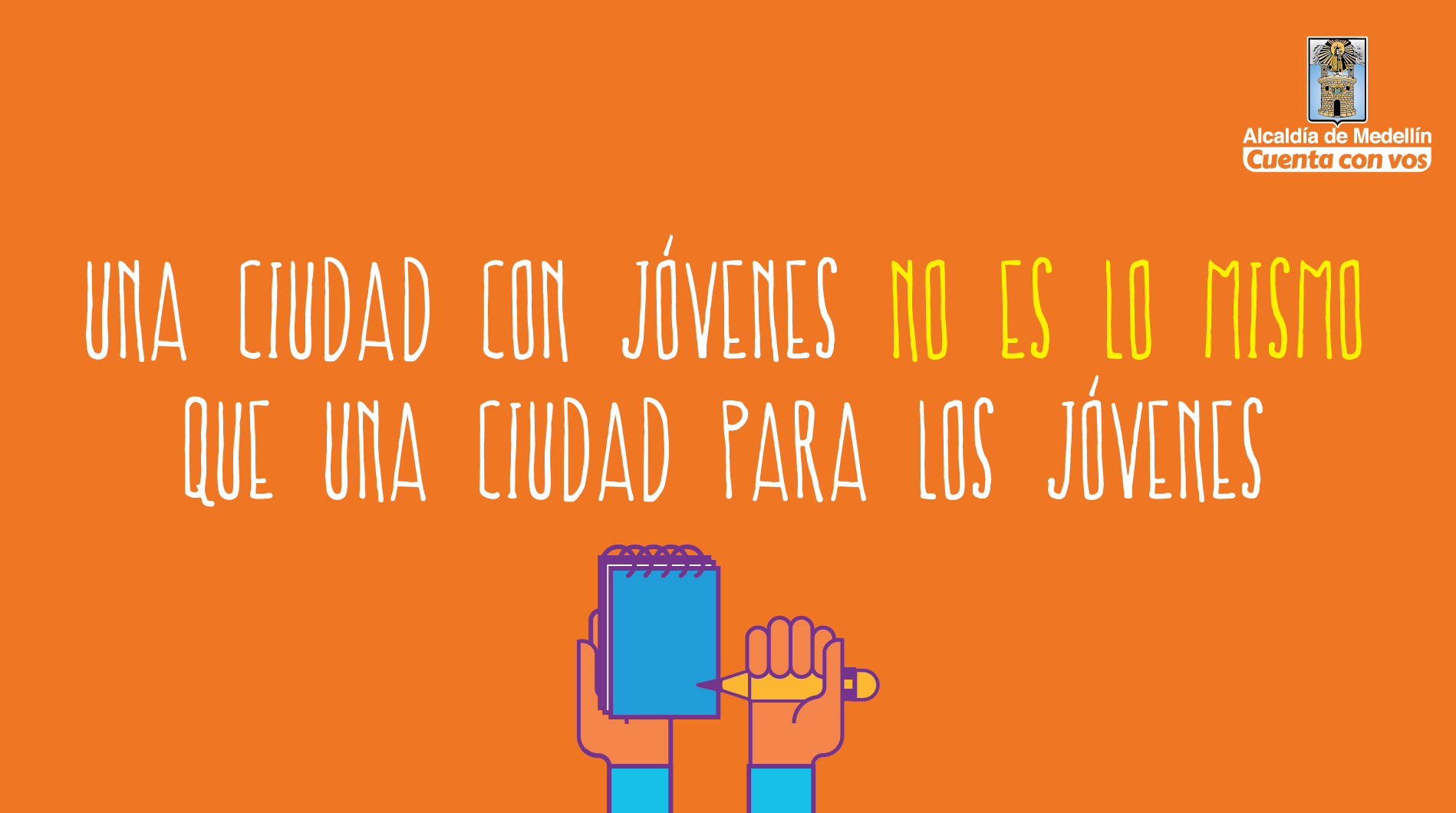 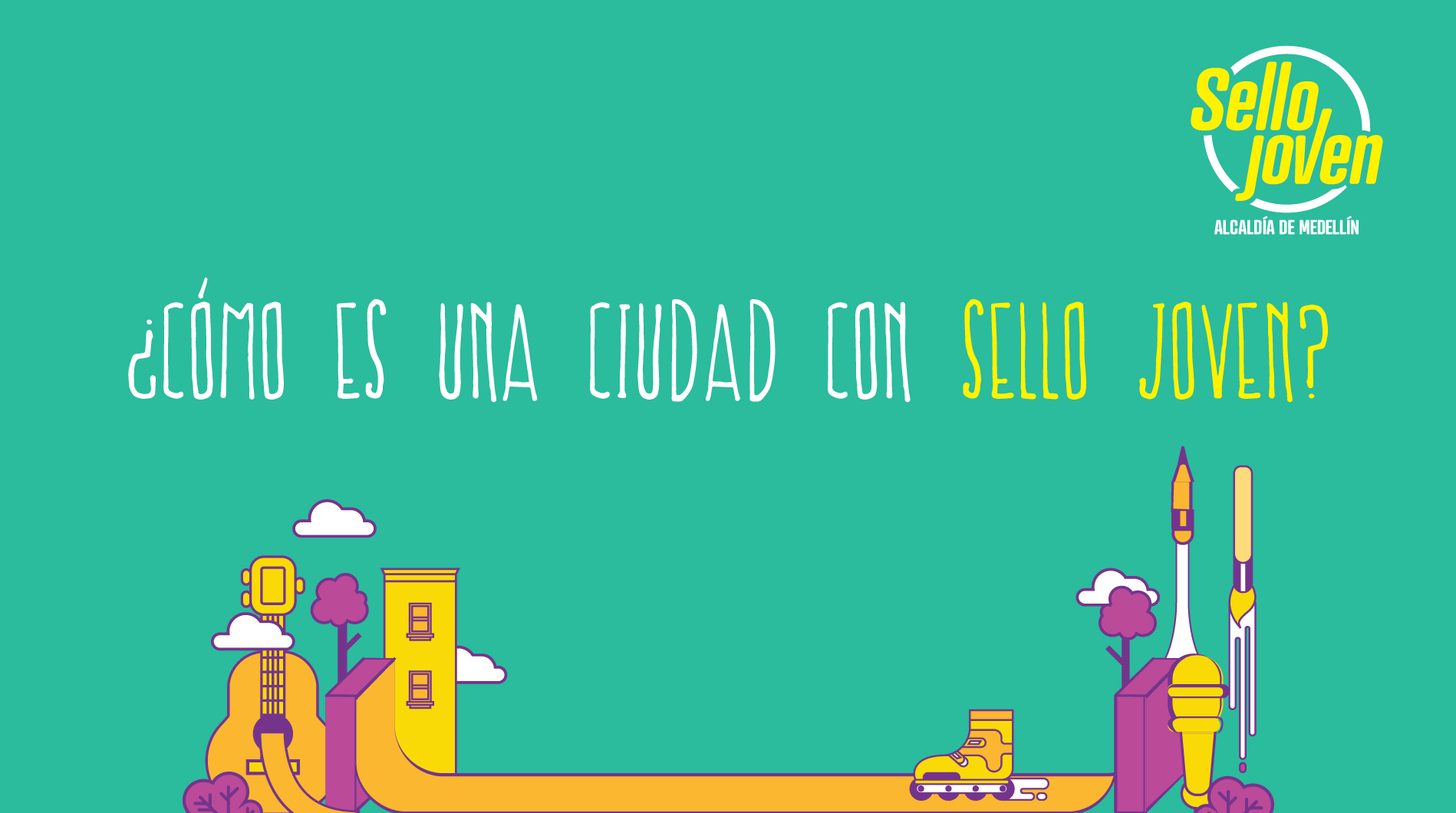 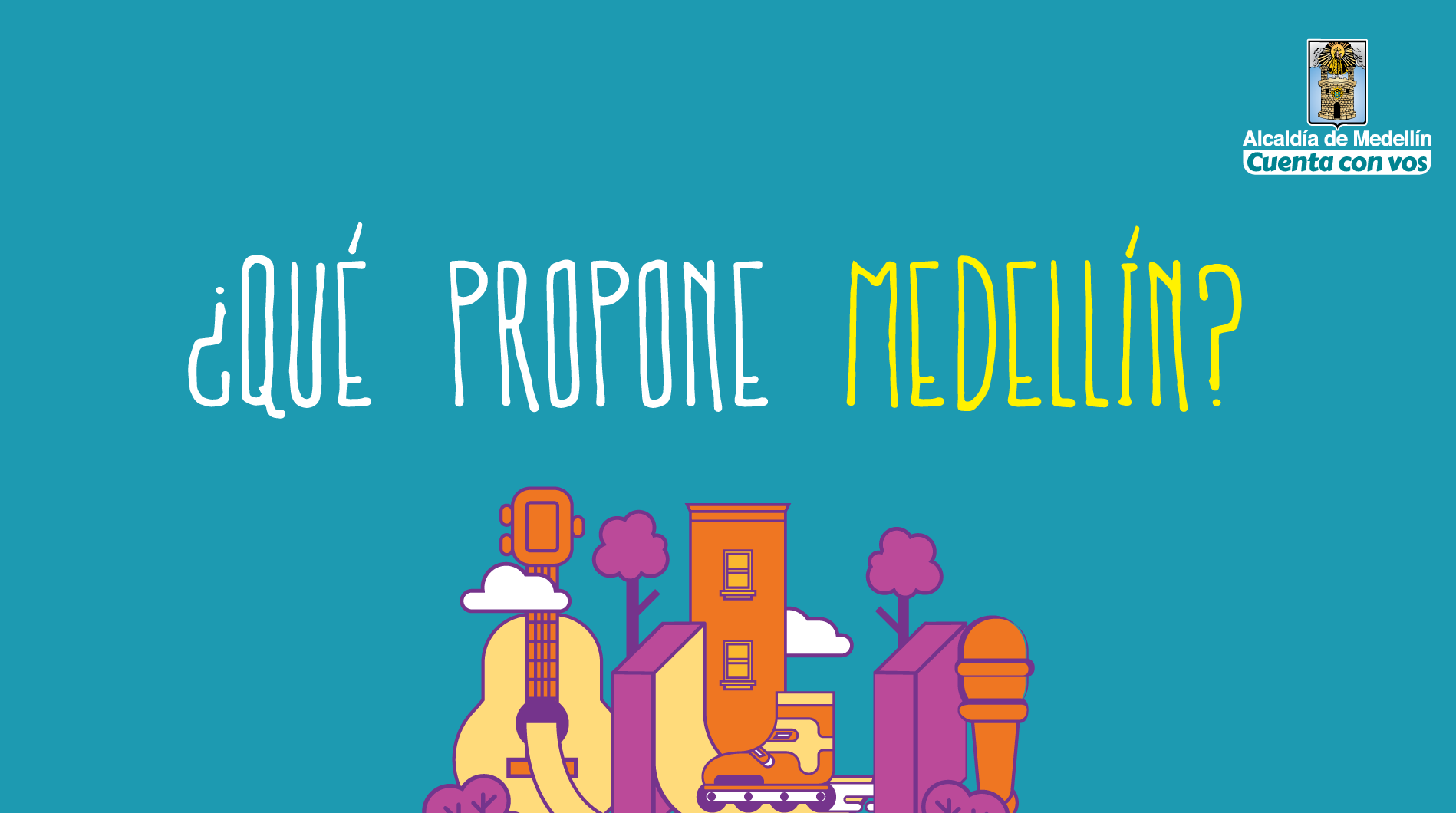 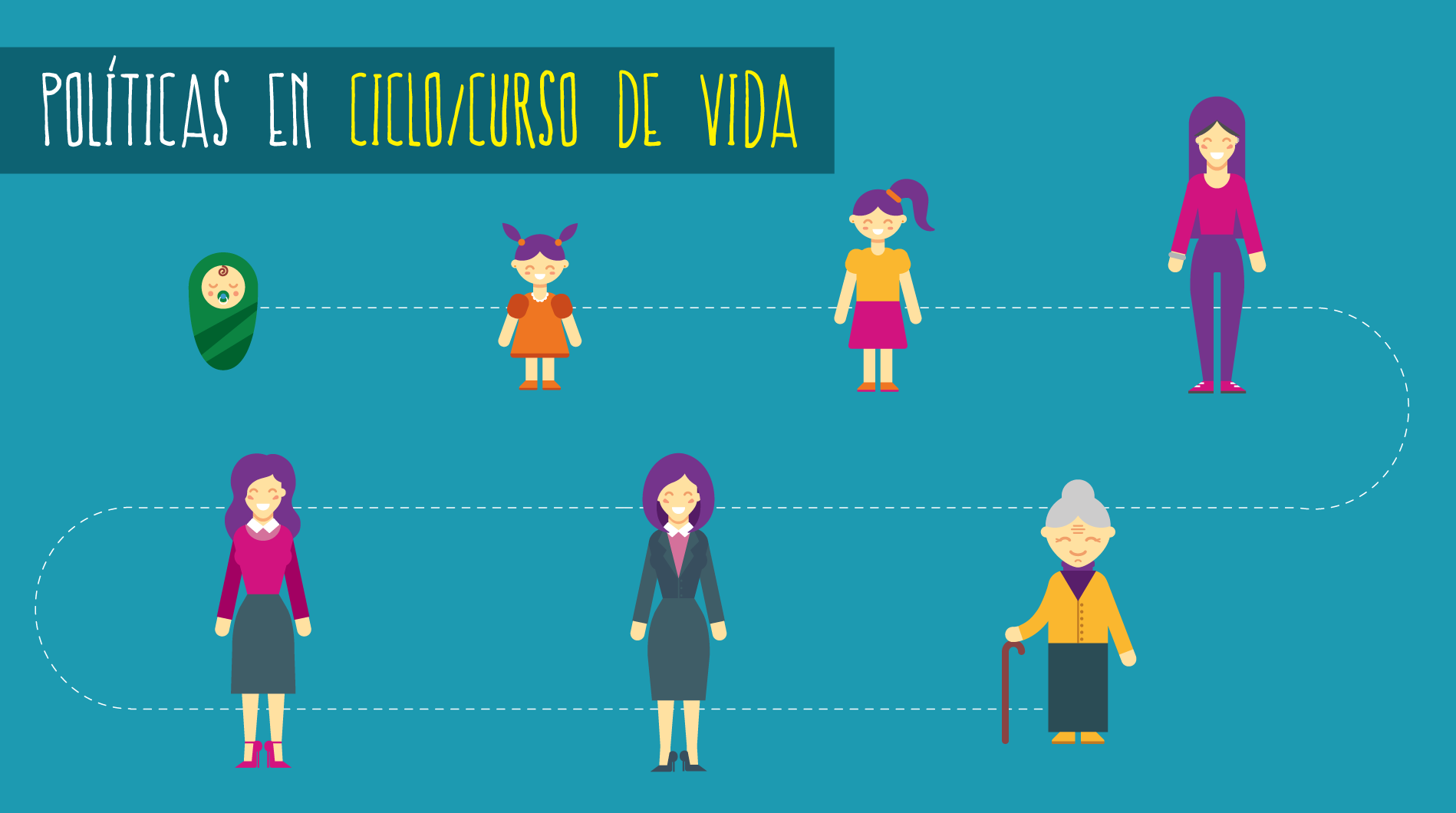 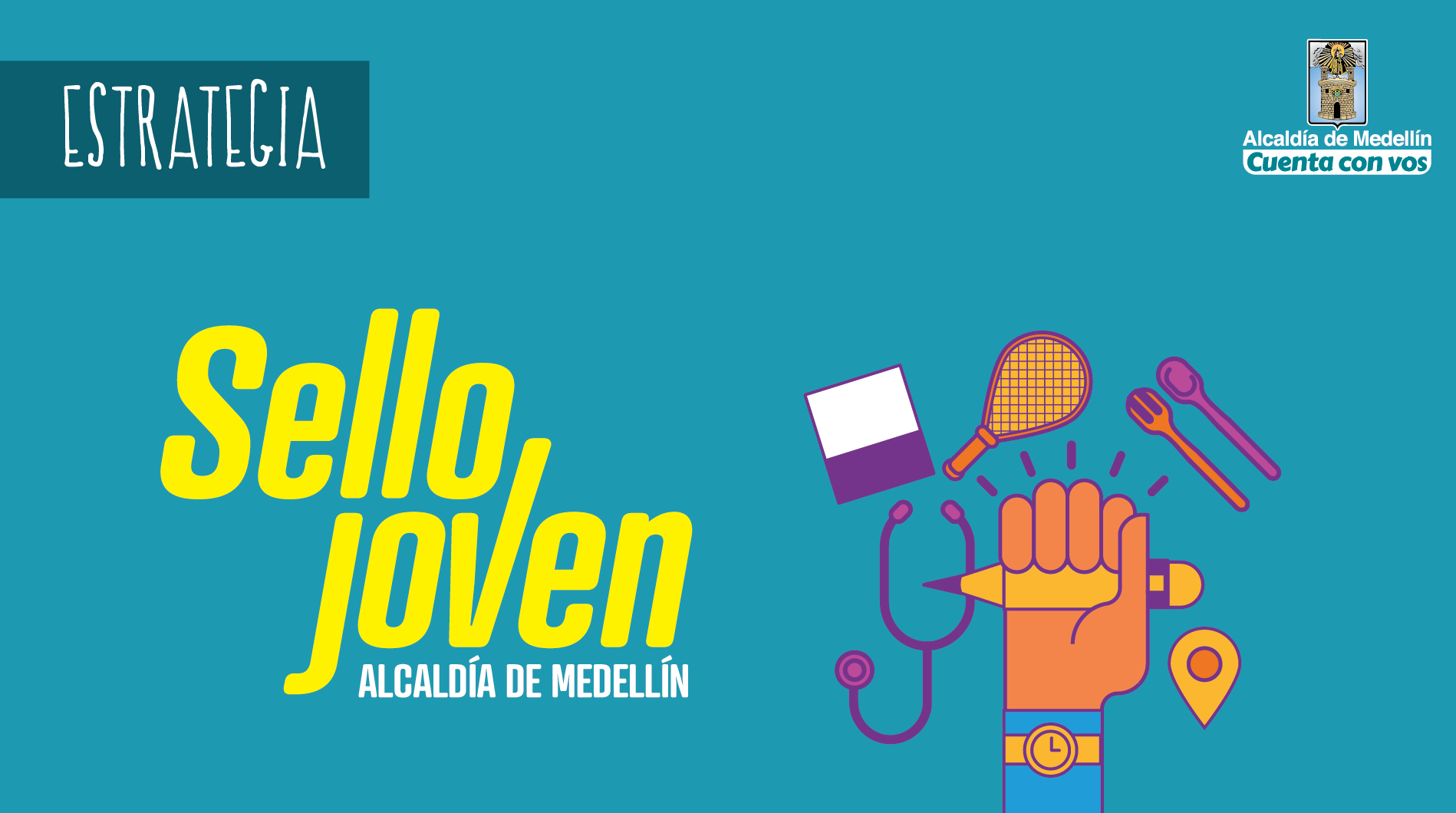 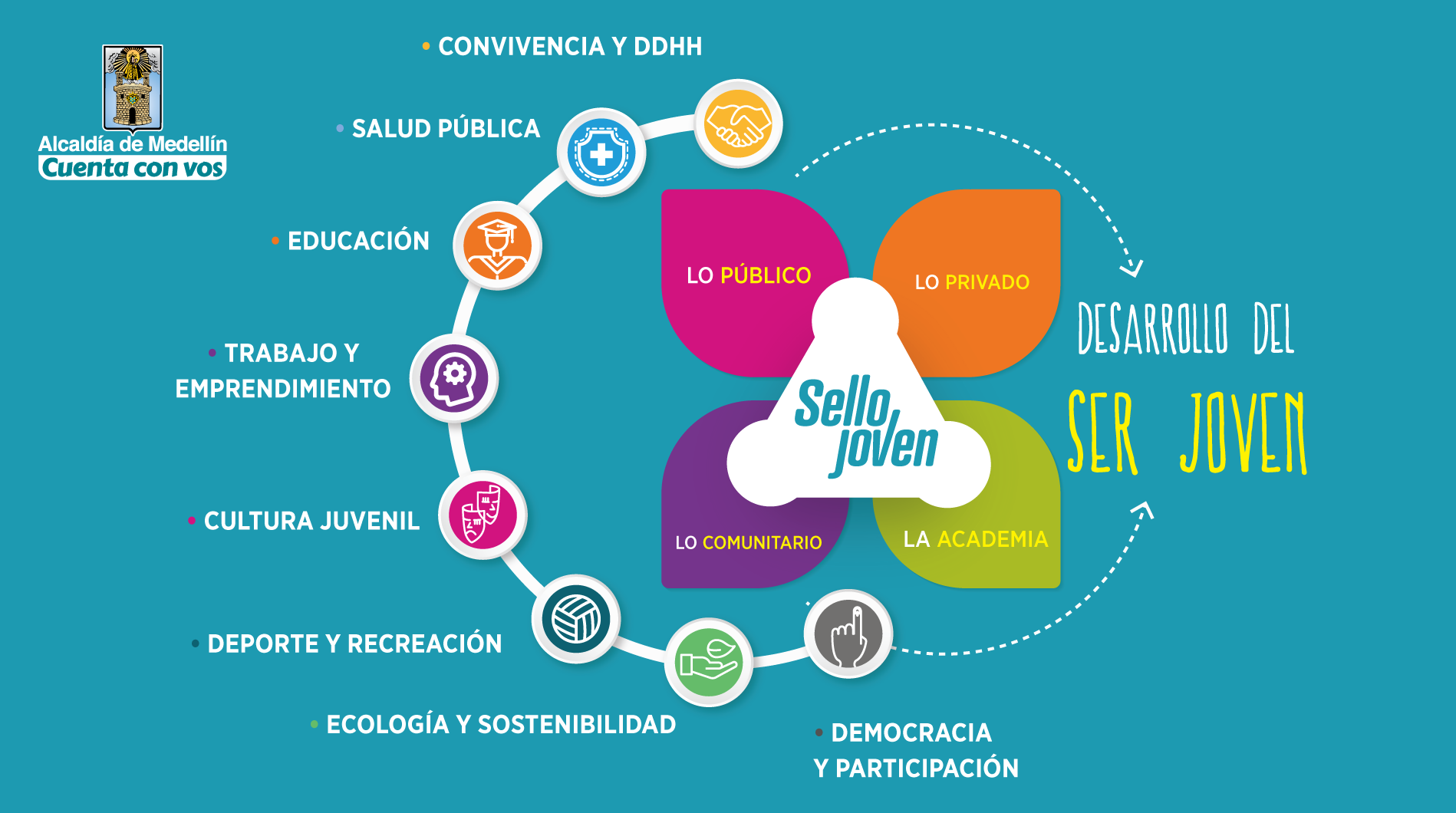 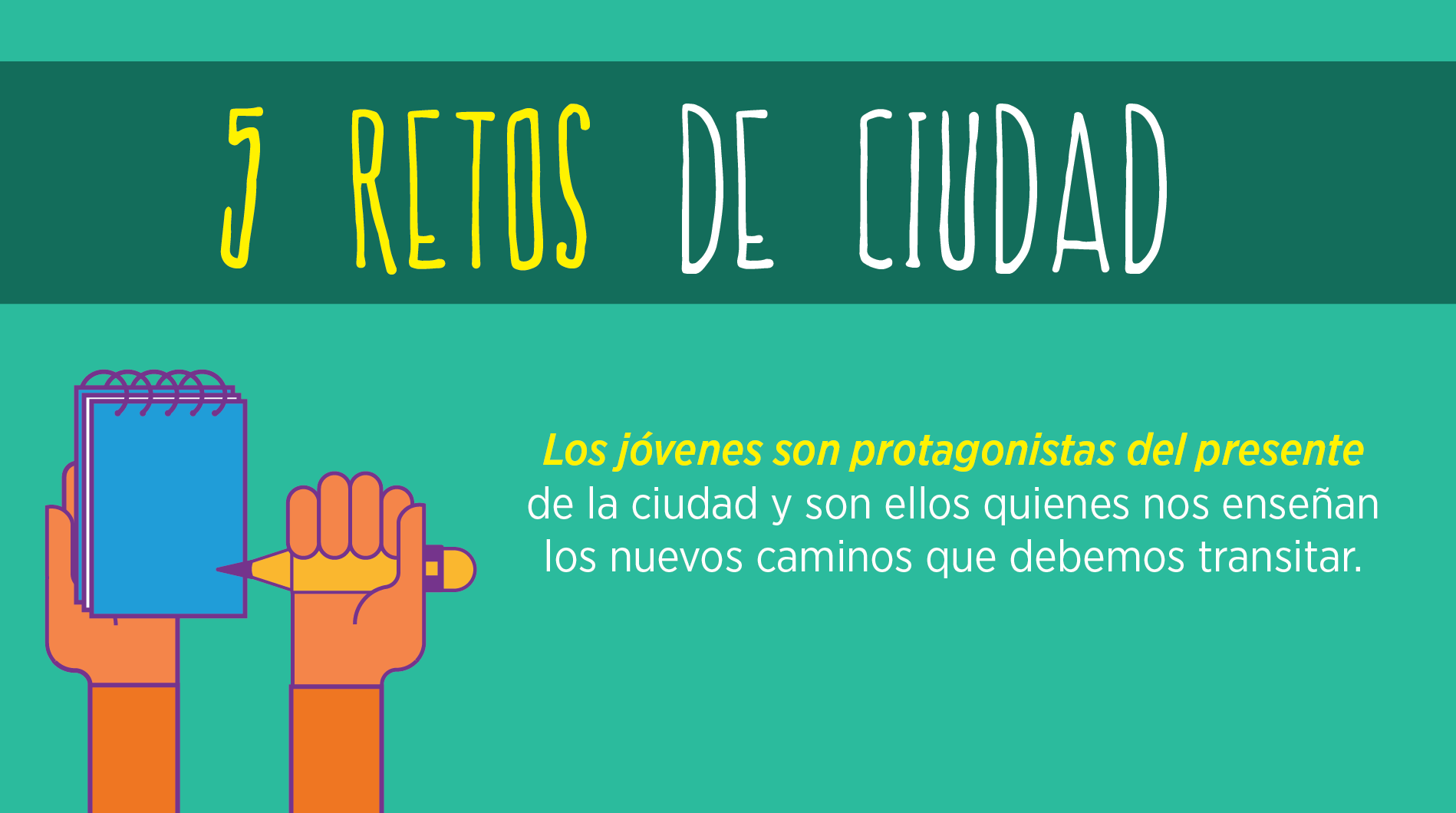 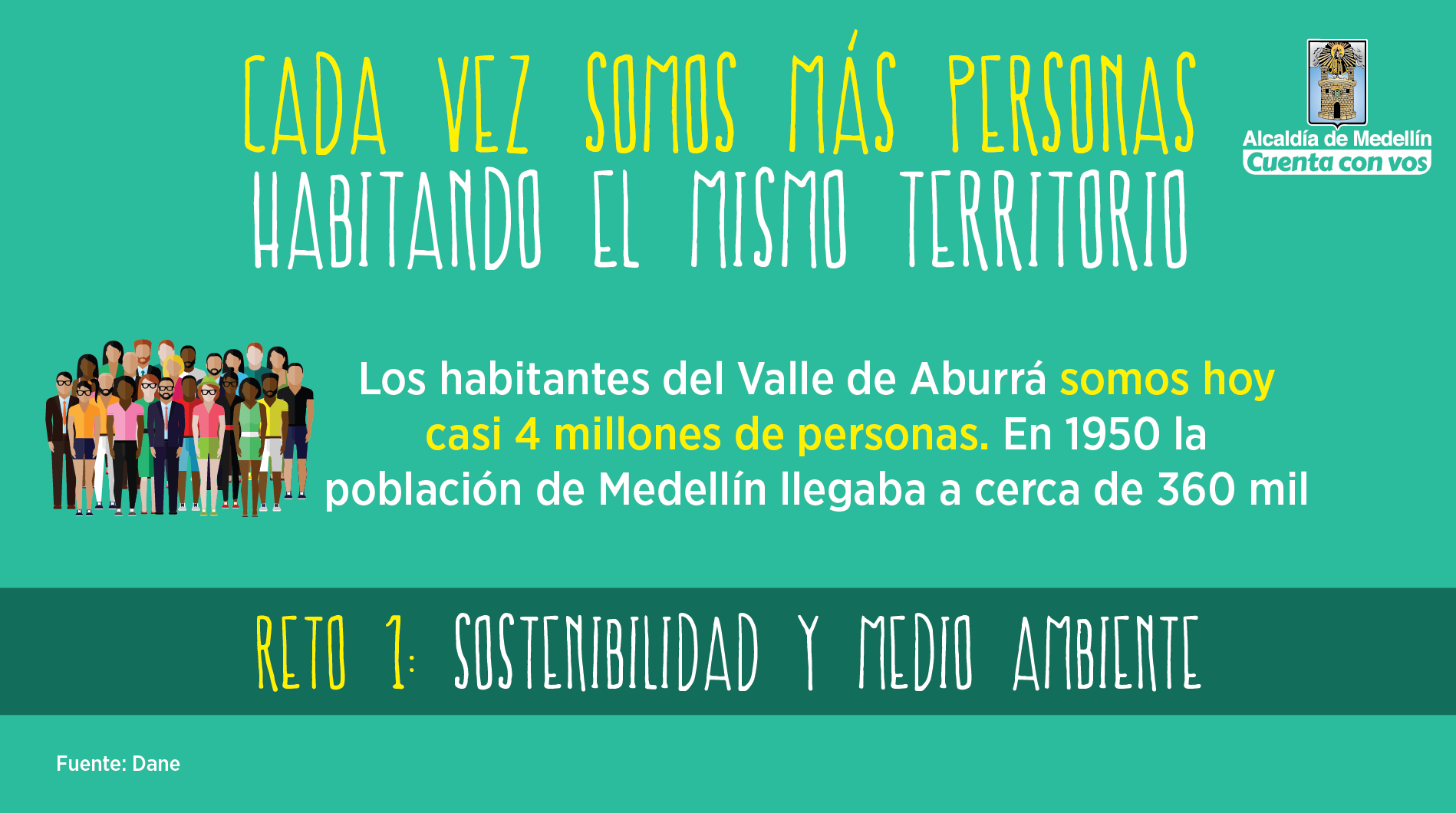 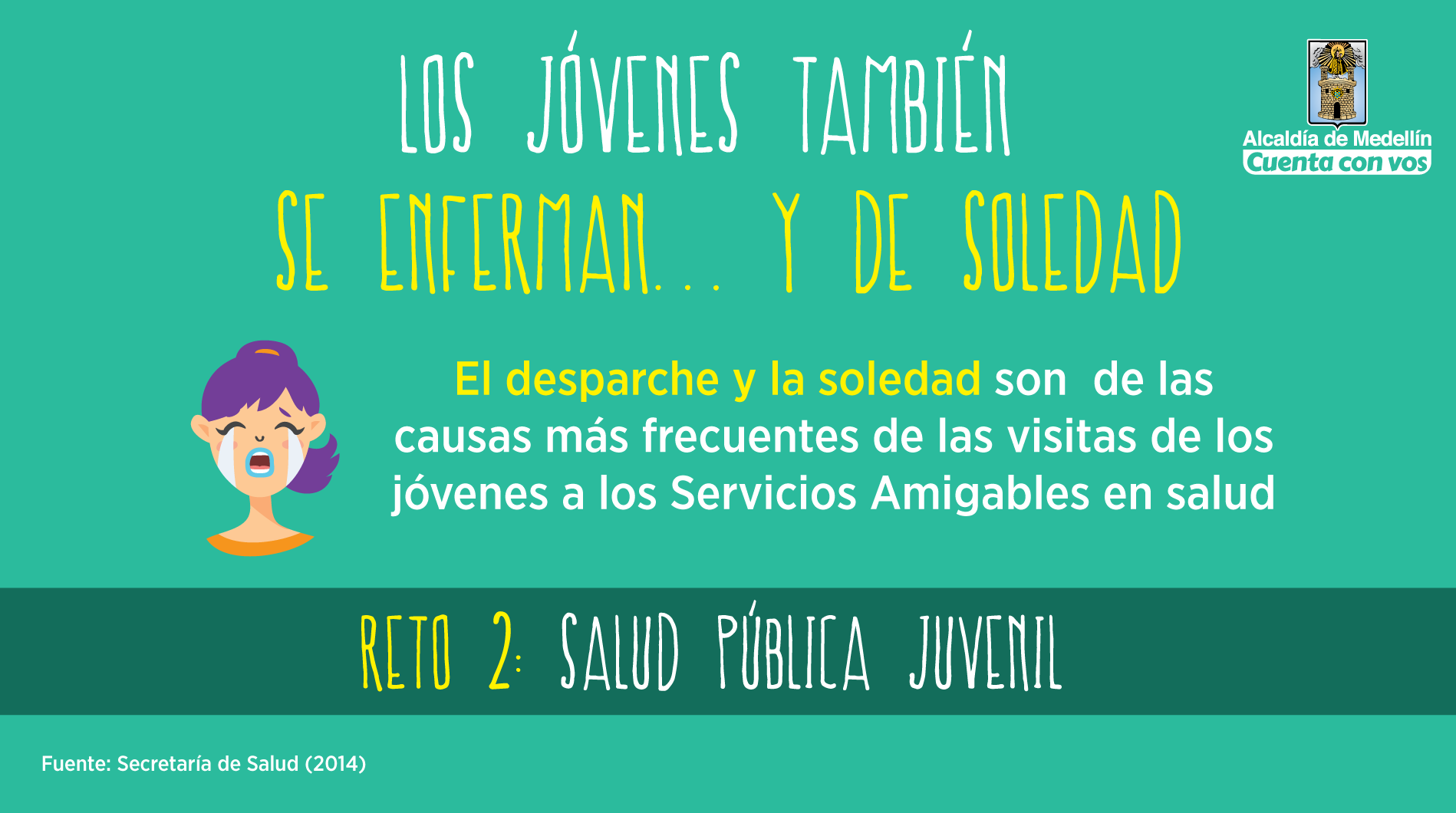 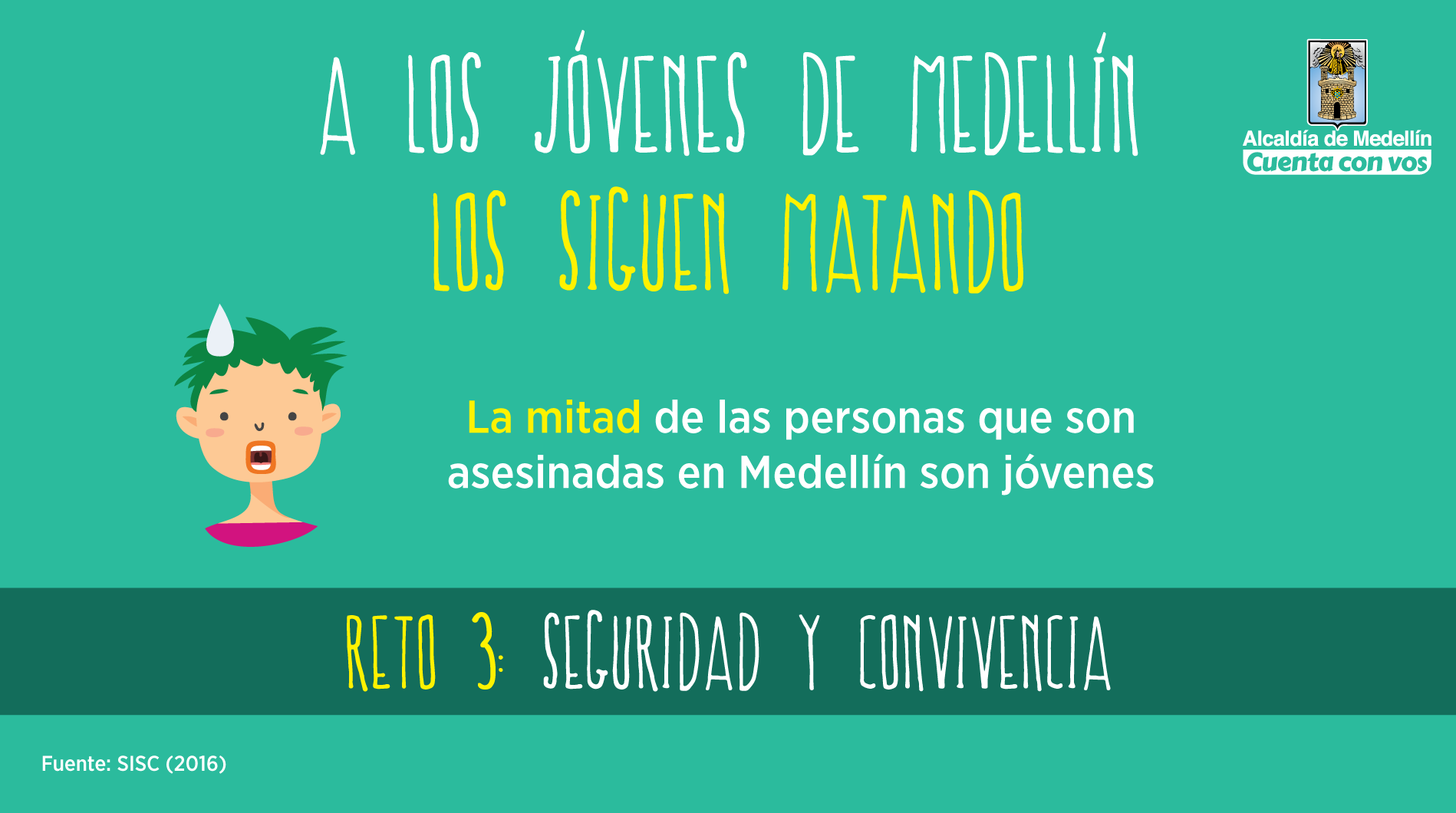 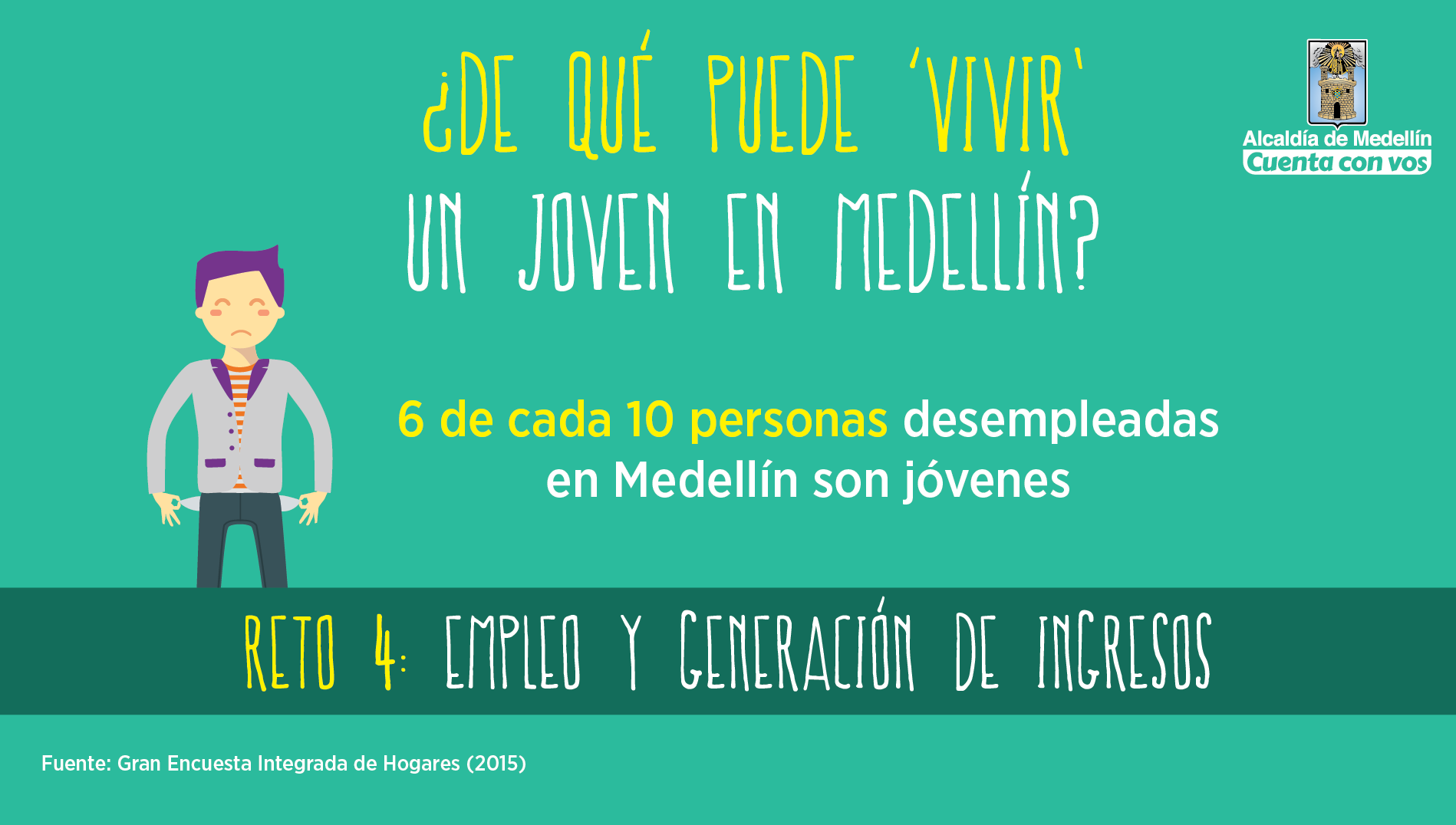 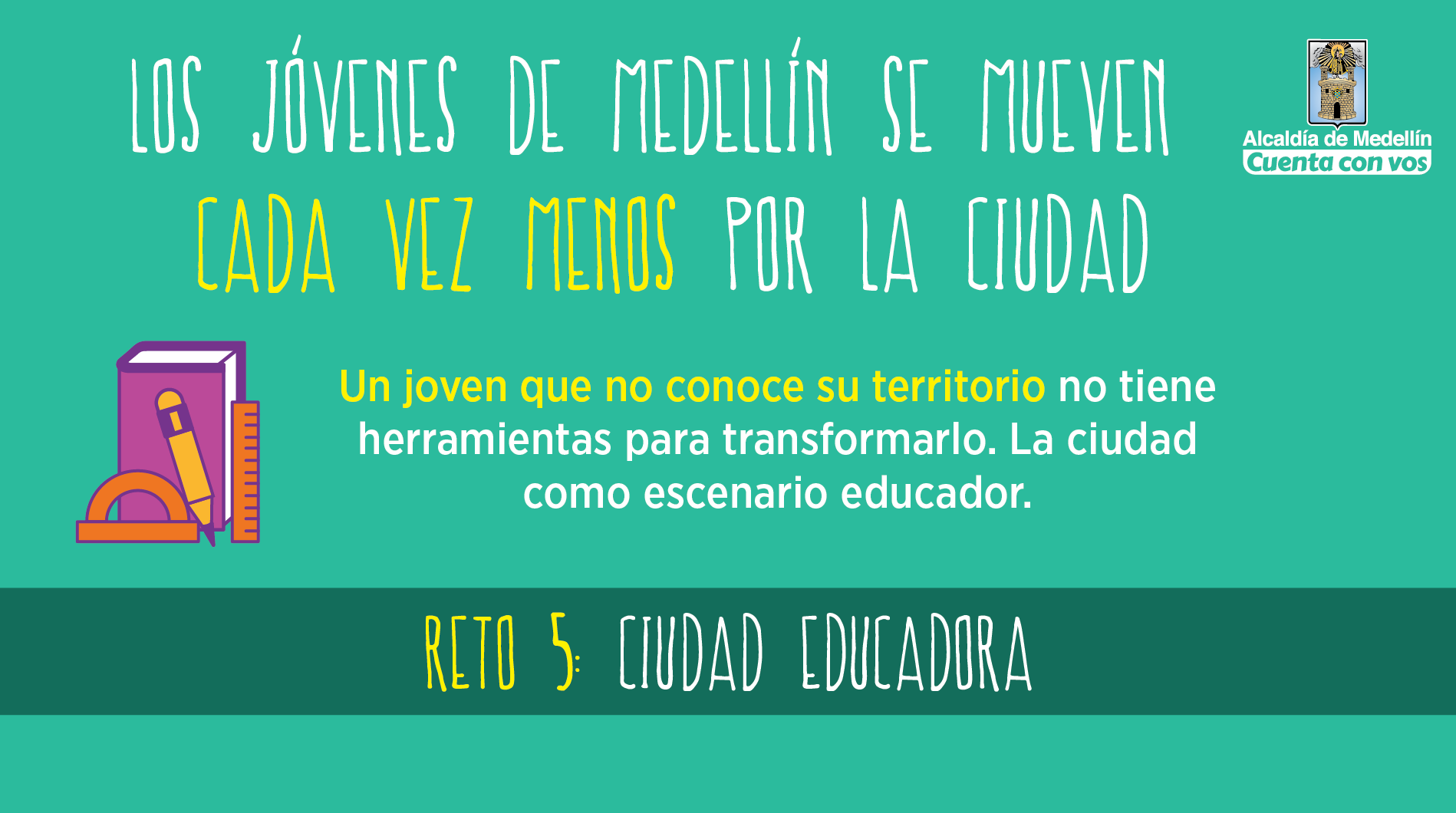 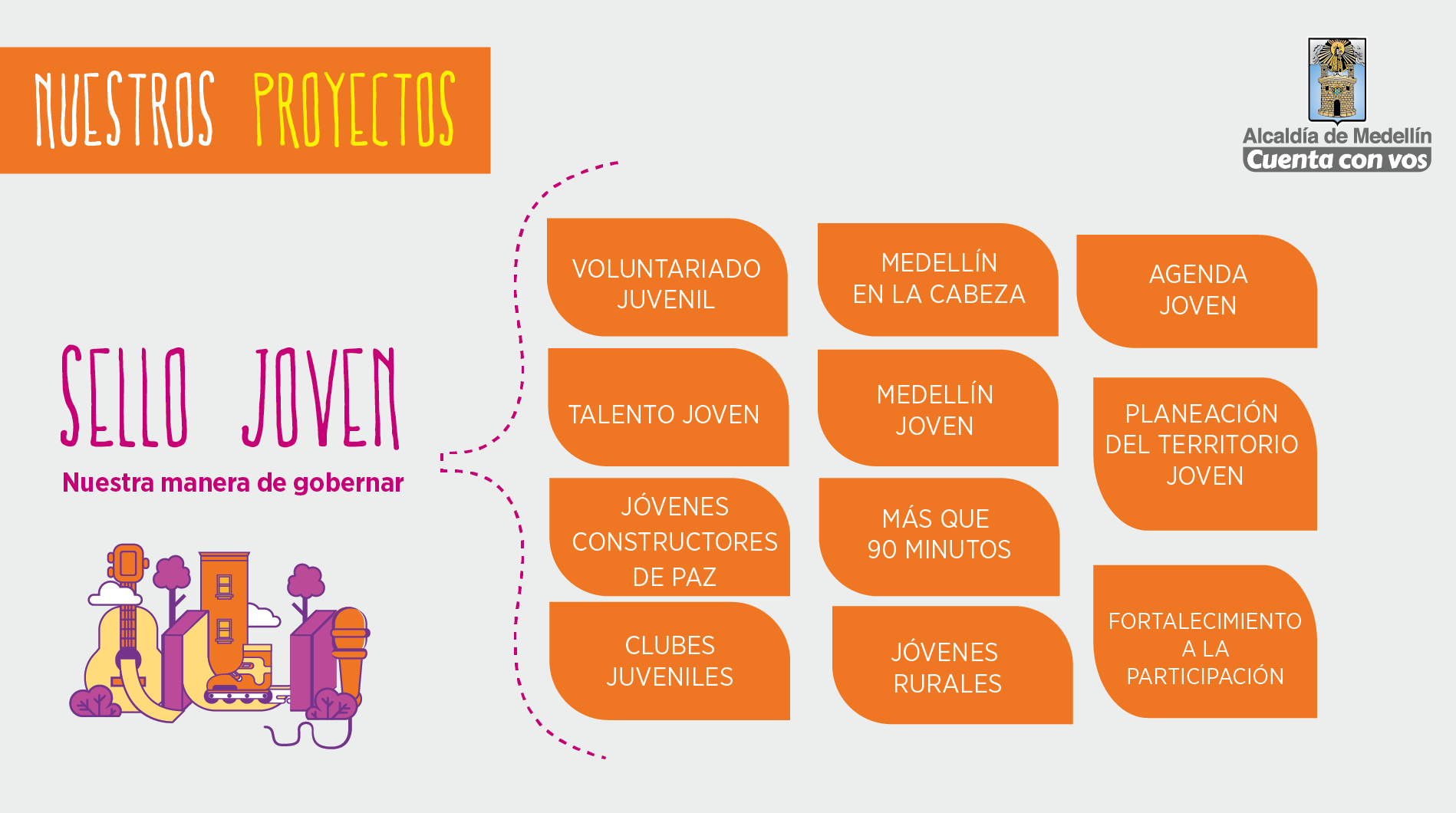 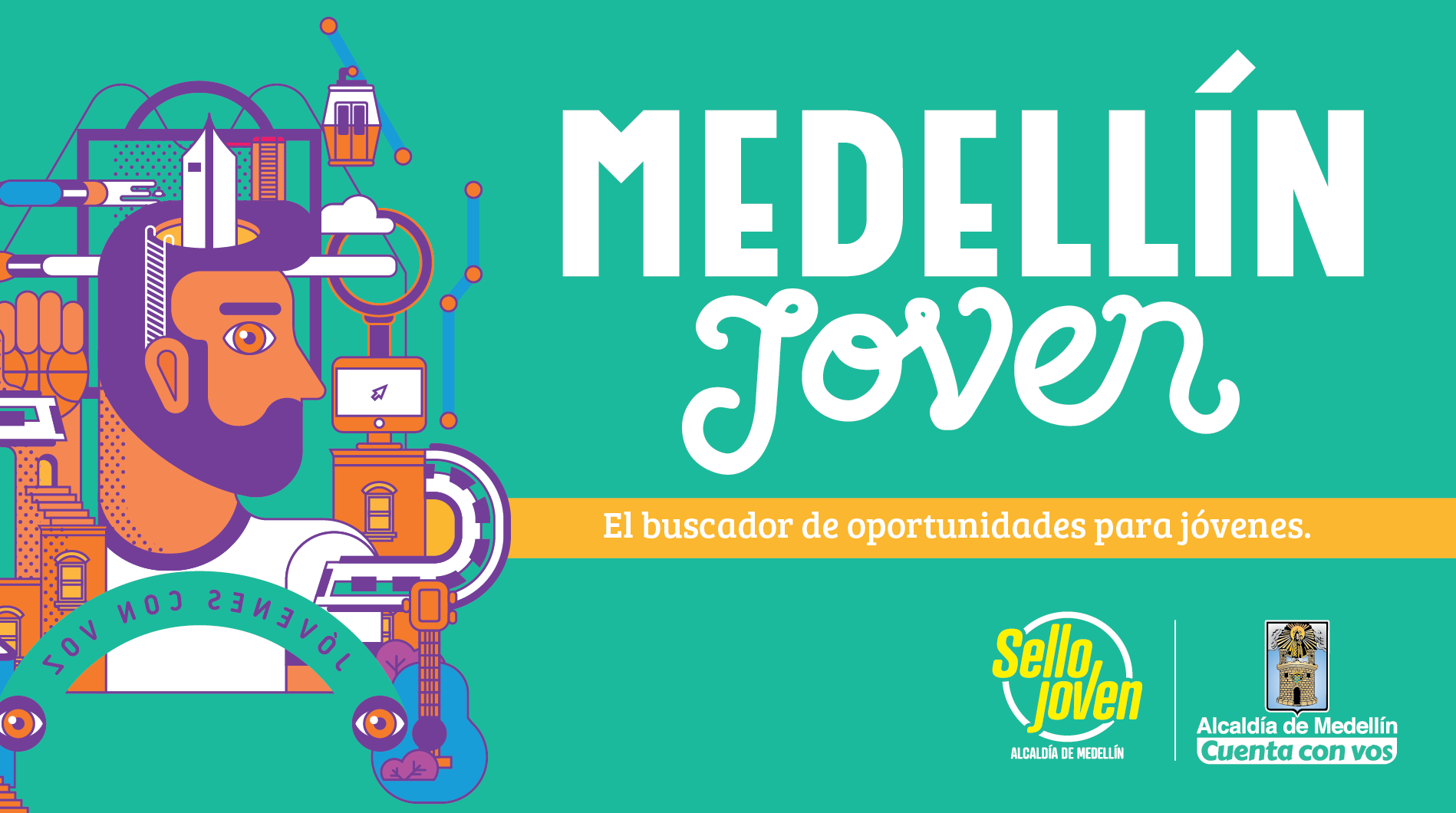 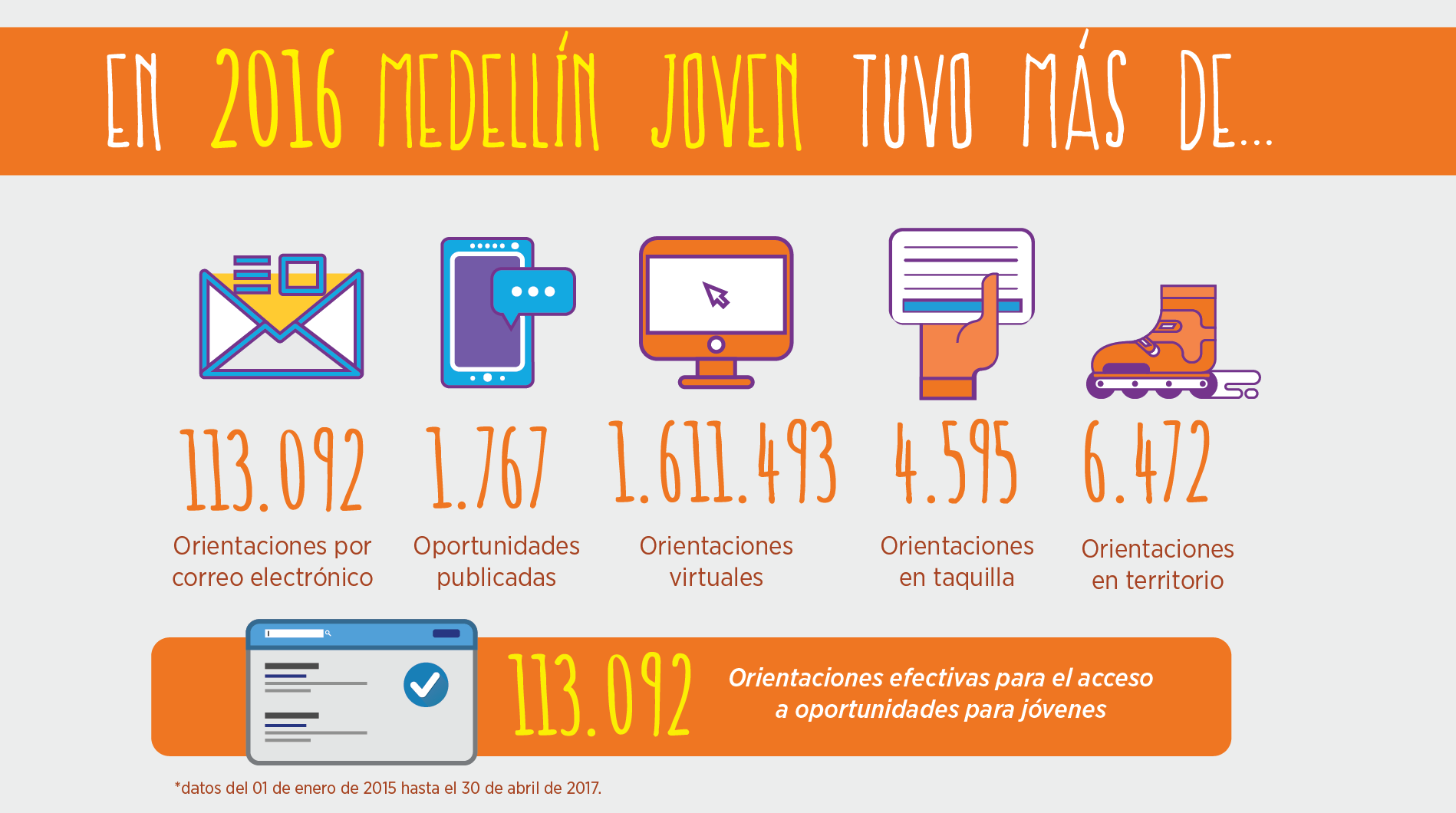 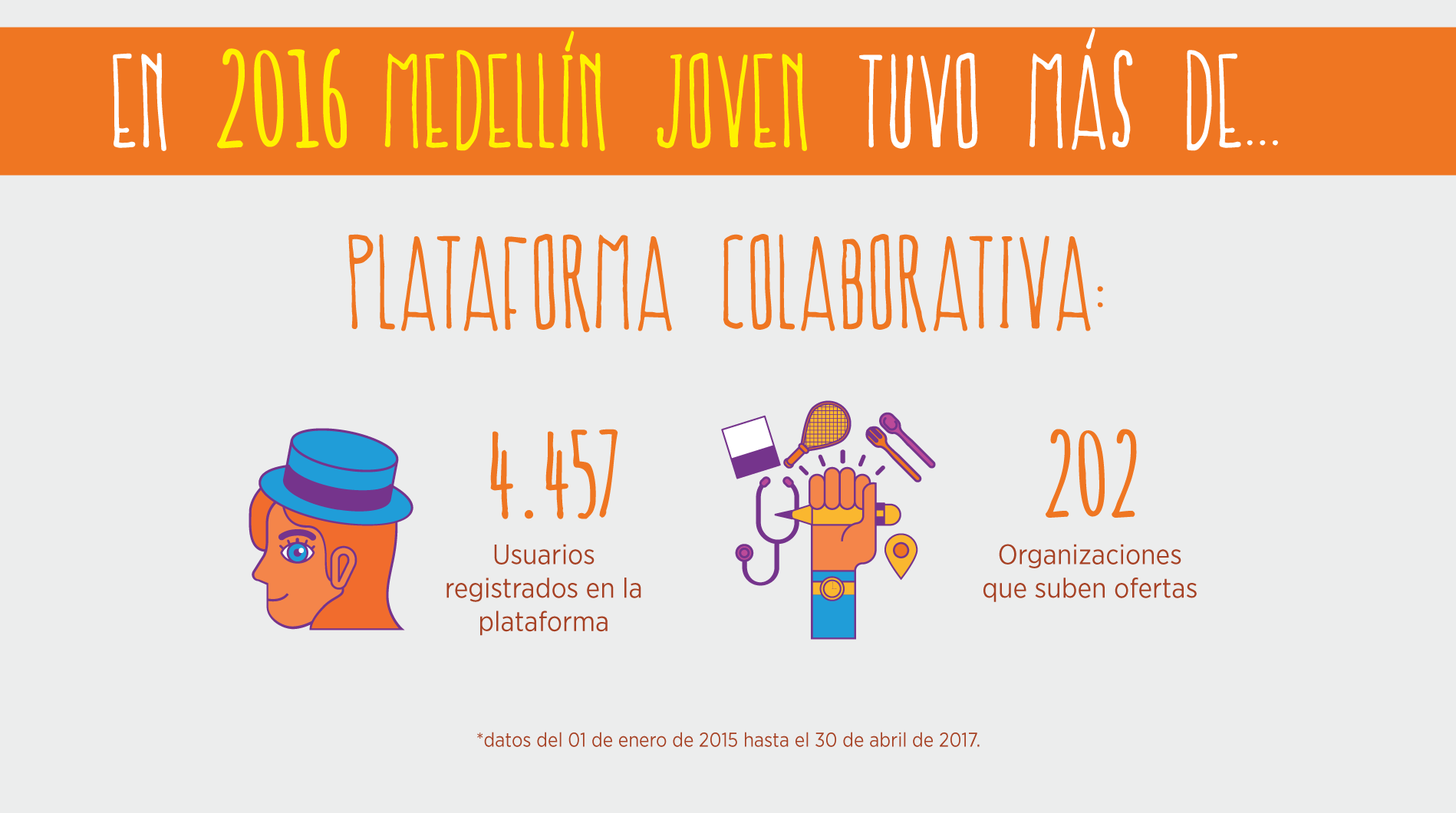 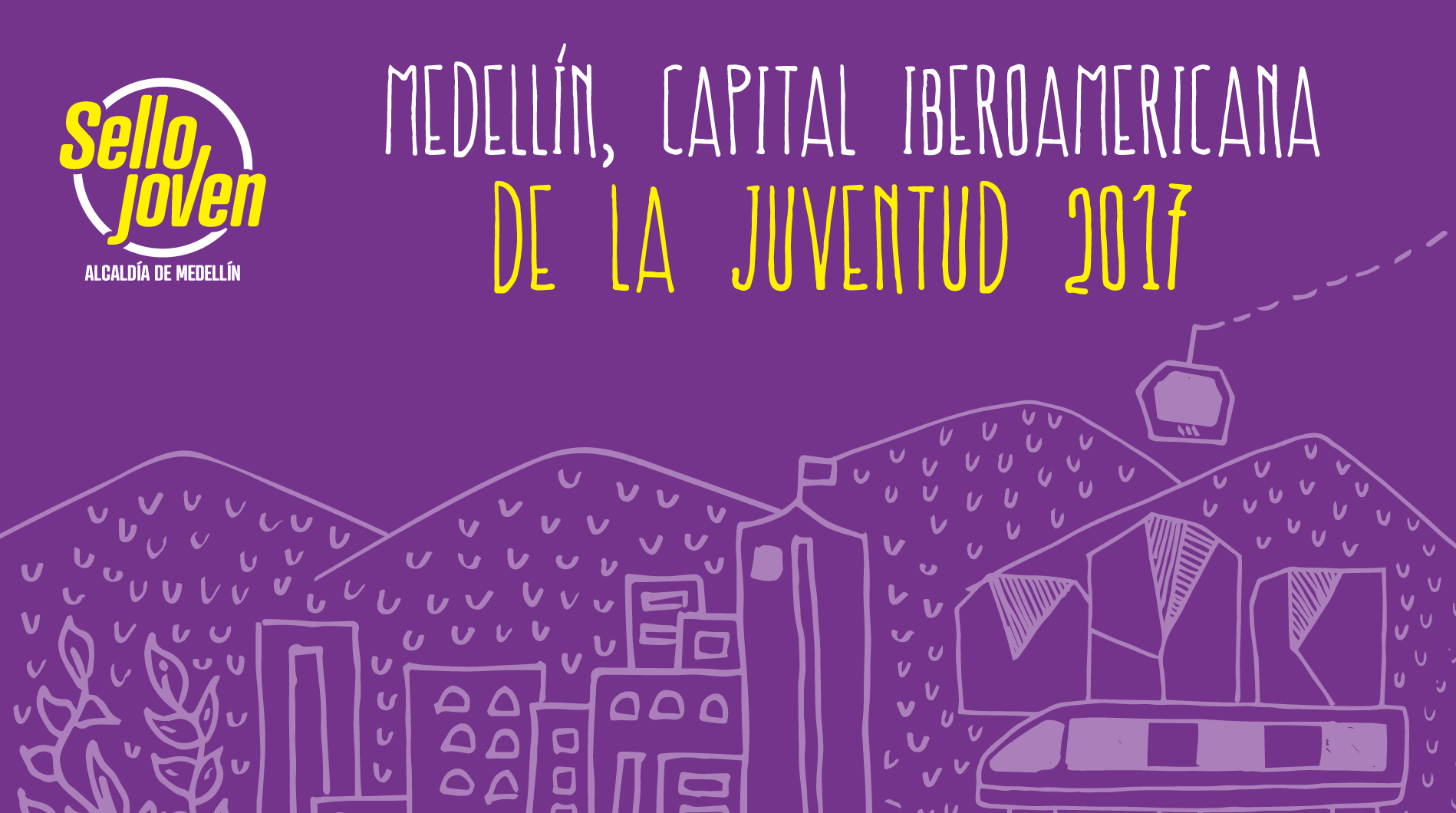 [Speaker Notes: Poner el Jóvenes con Voz]
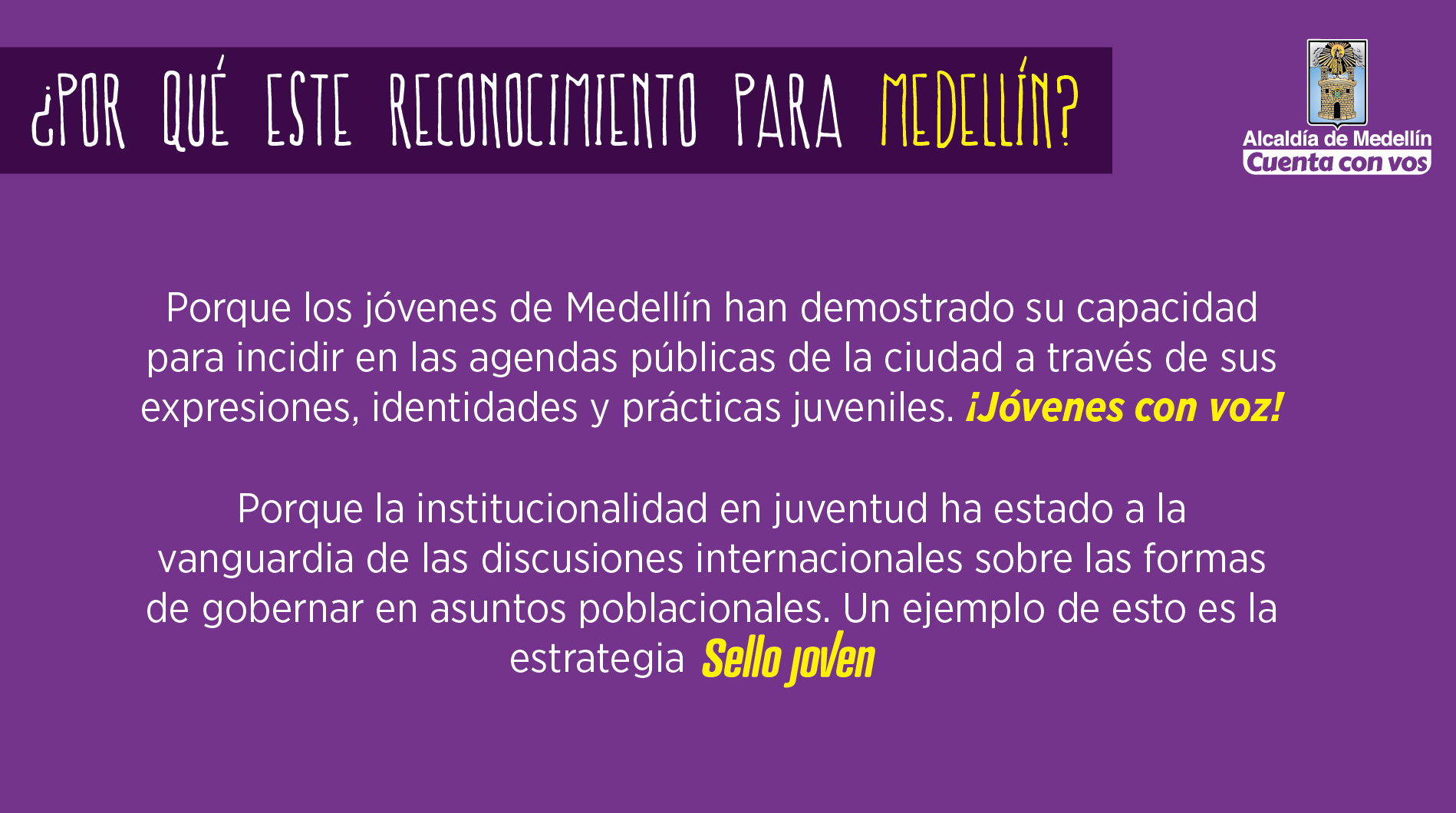 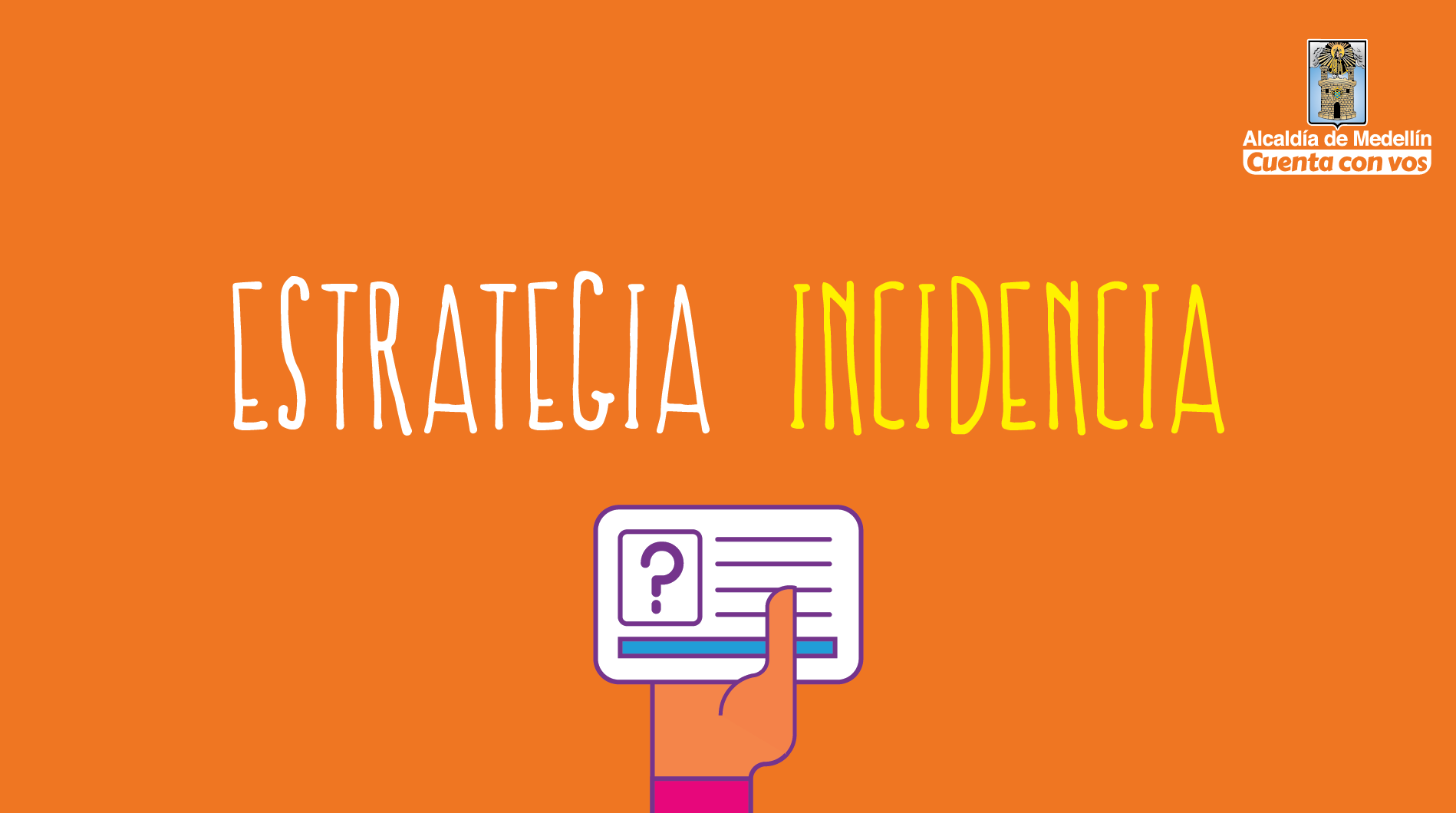 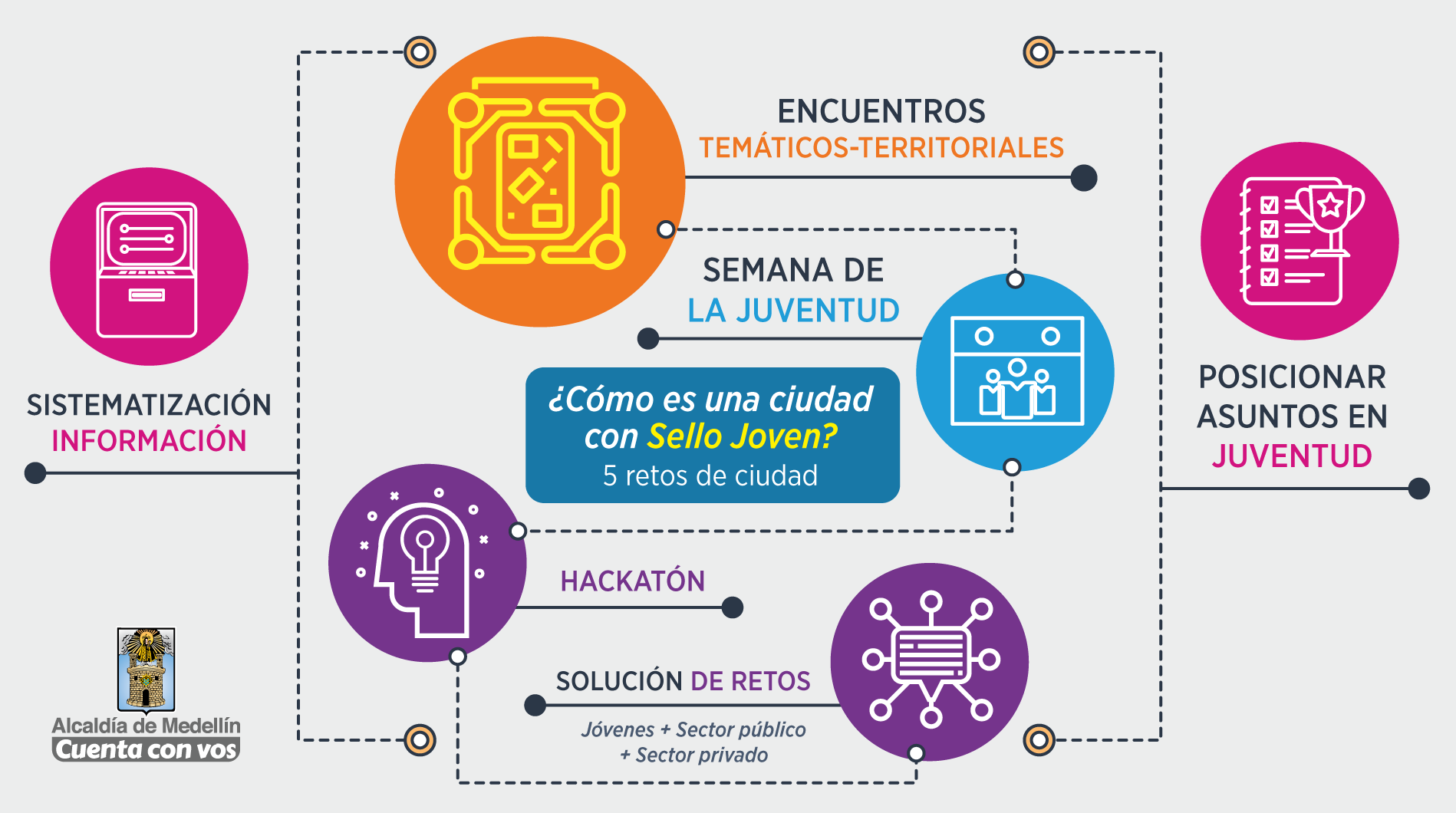 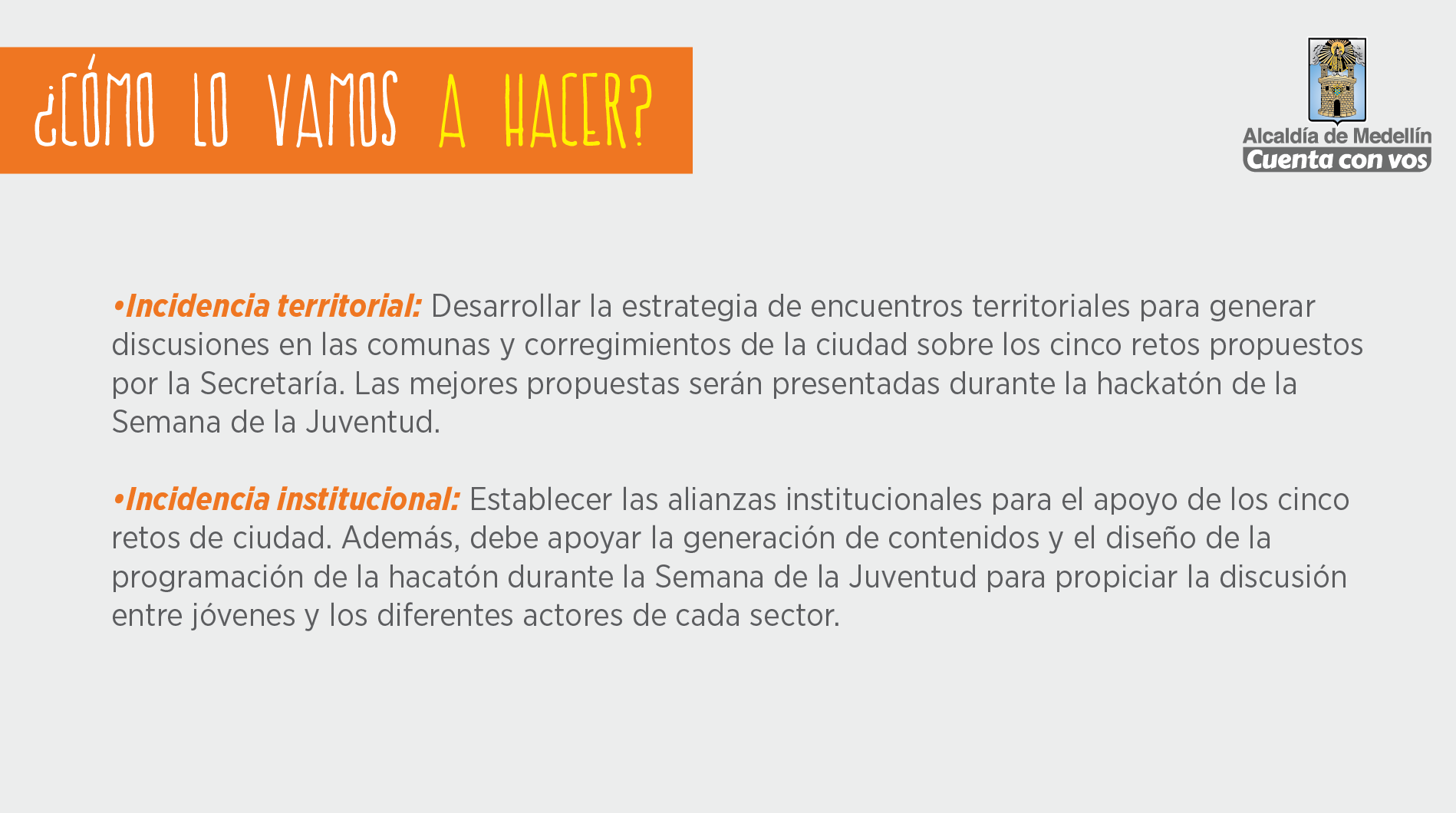 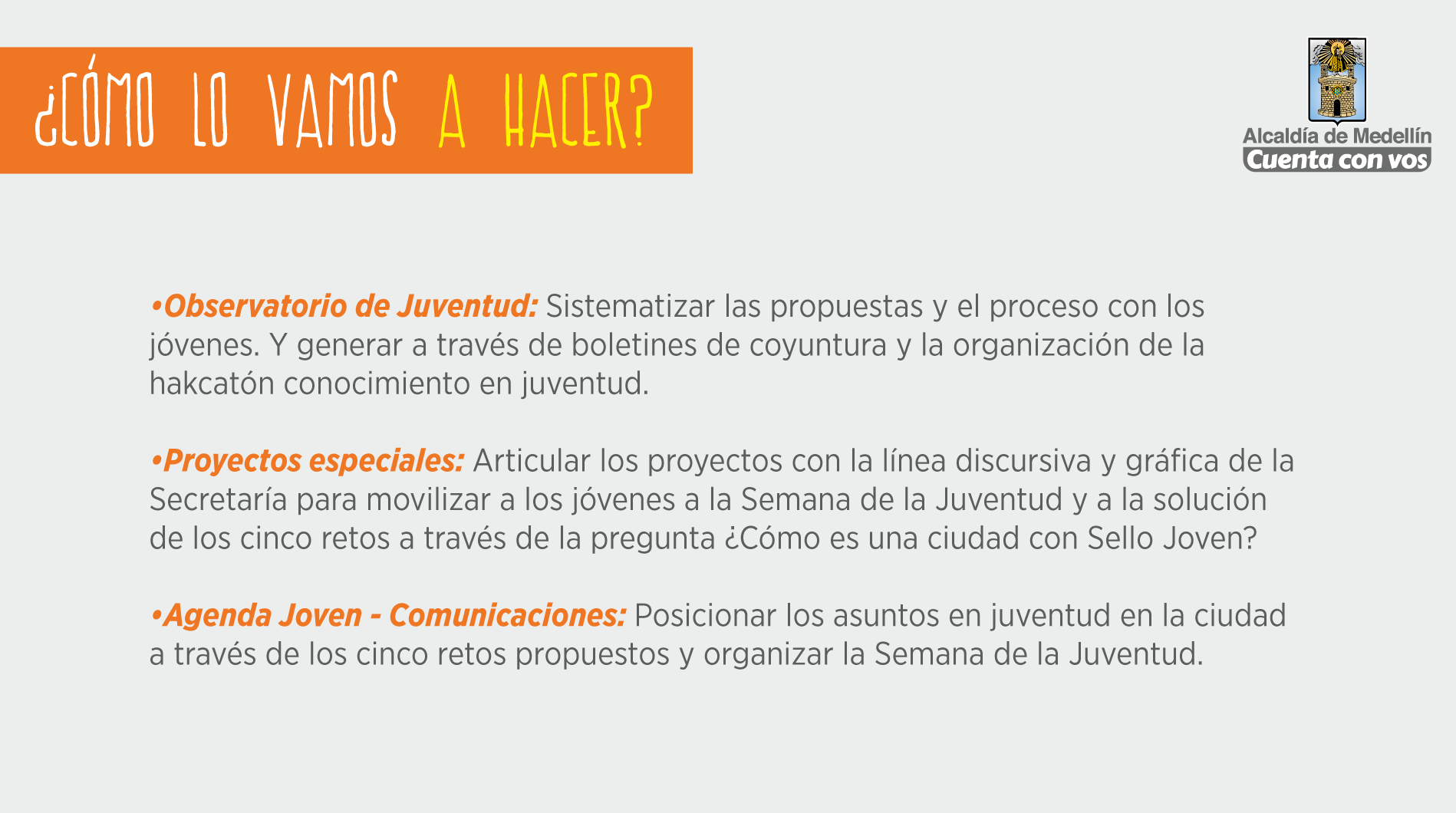 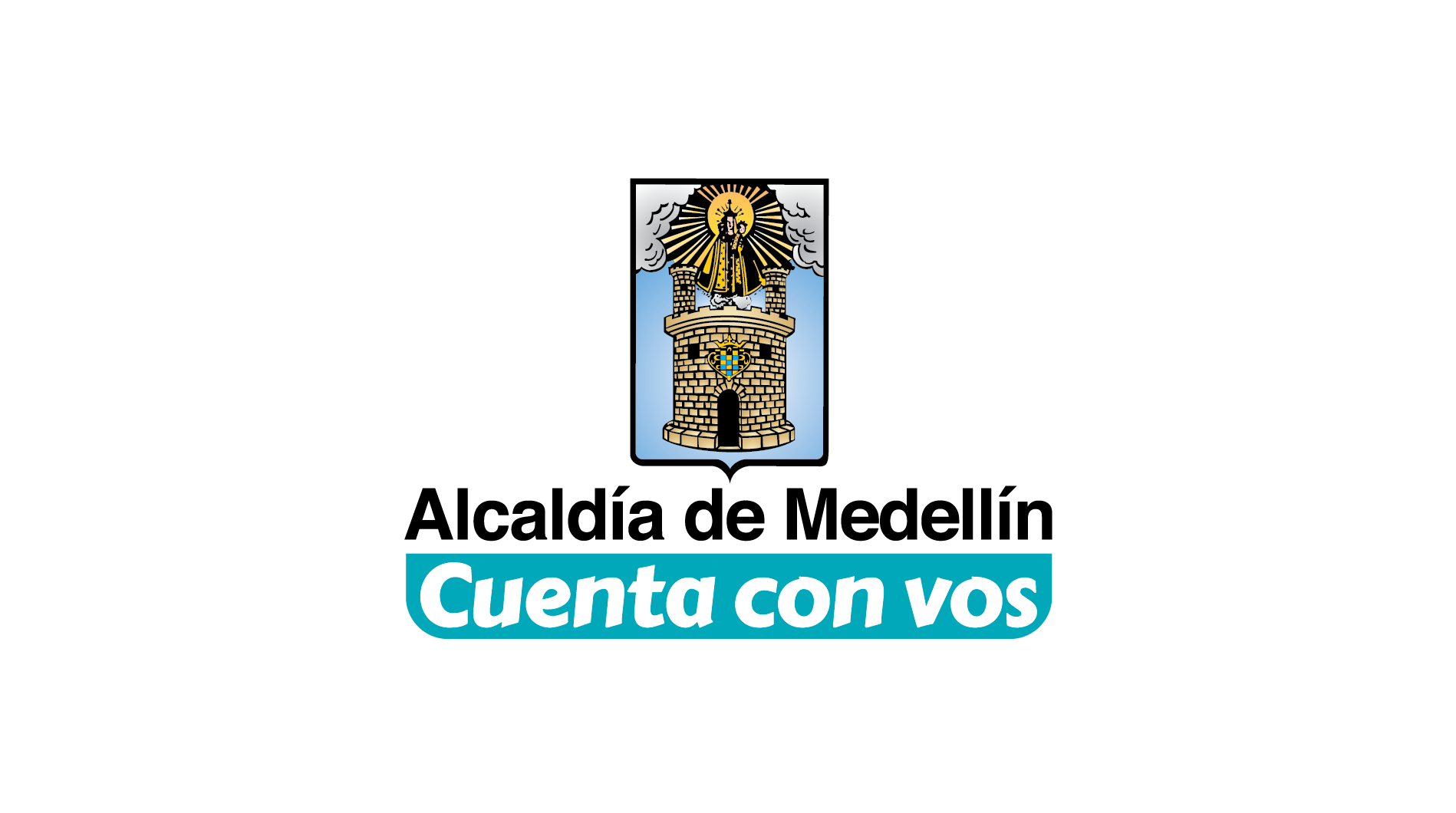